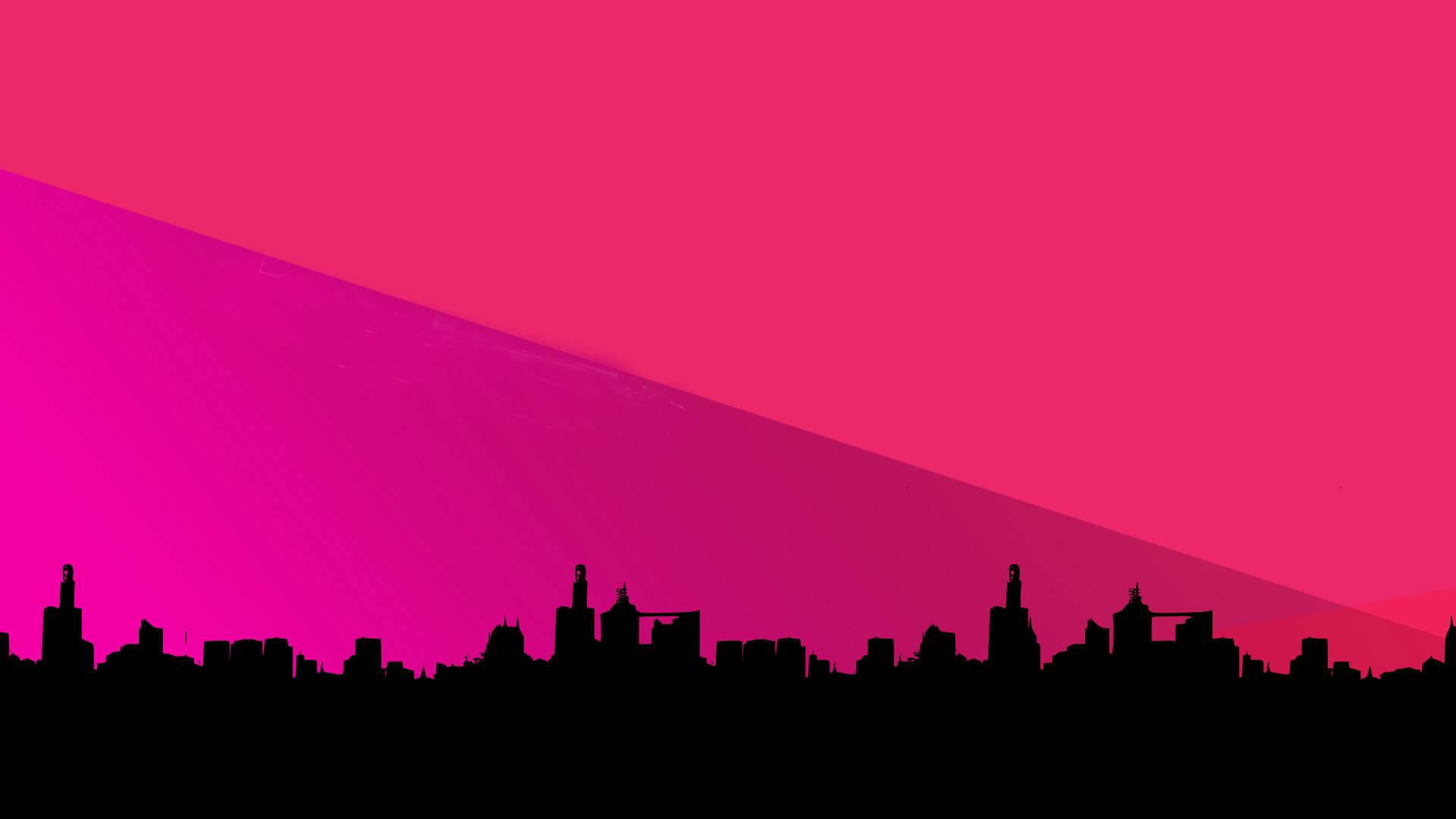 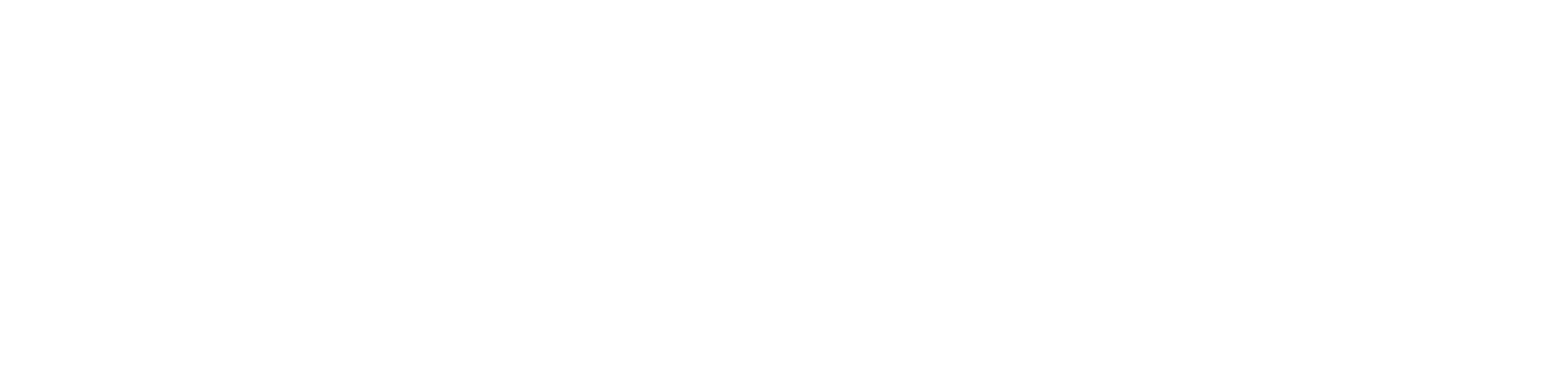 José Mora
Observatorio del Gasto Fiscal
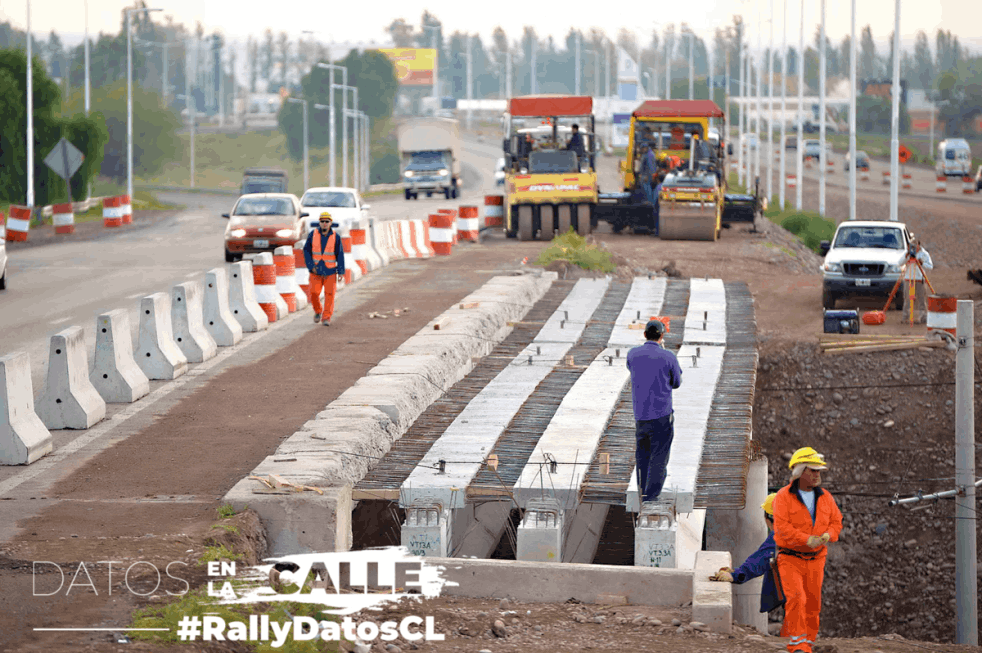 El Desafío más importante de uso de Datos Abiertos y control en terreno de las Obras Públicas del país.
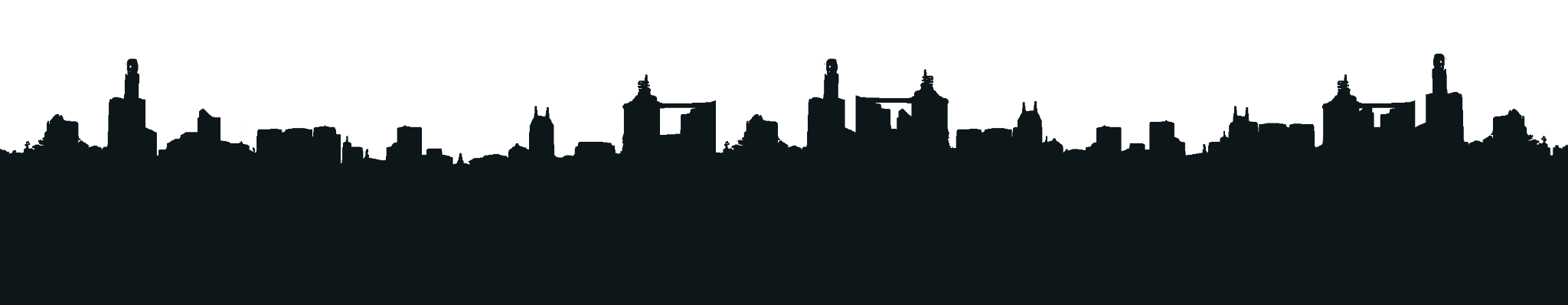 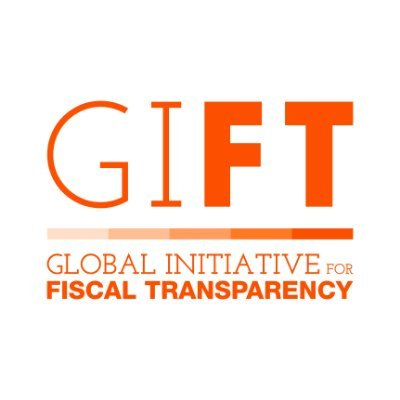 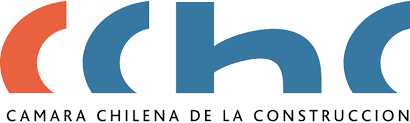 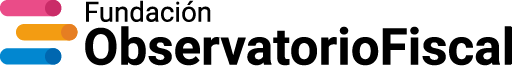 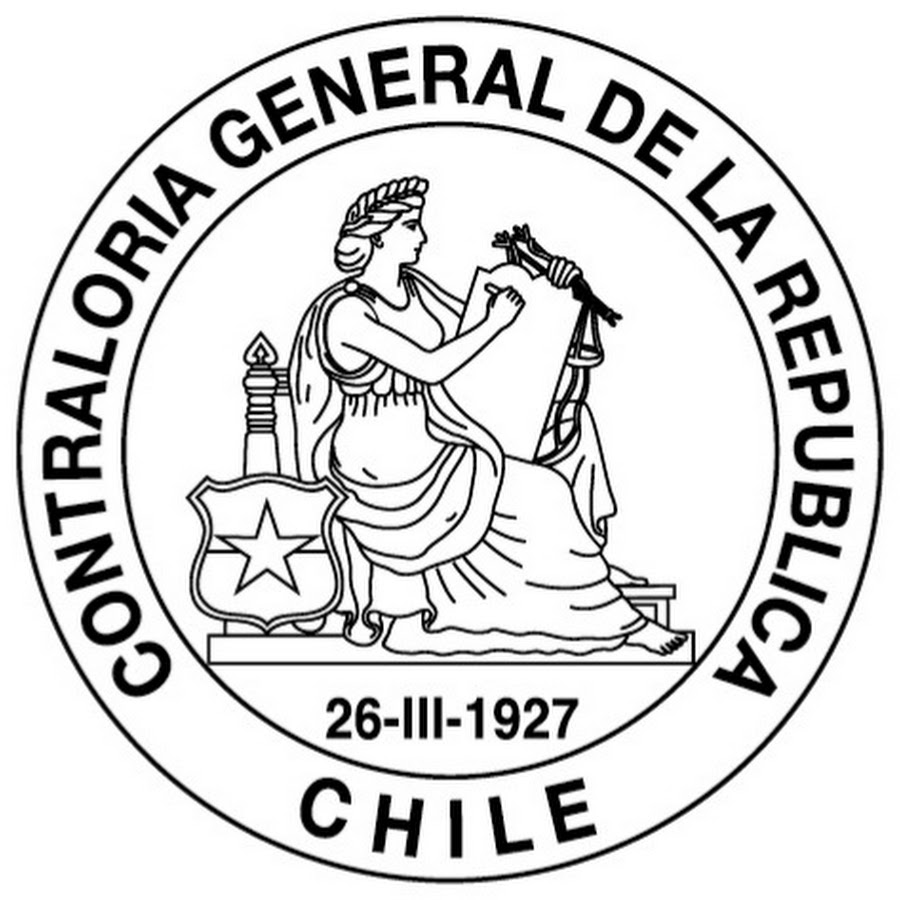 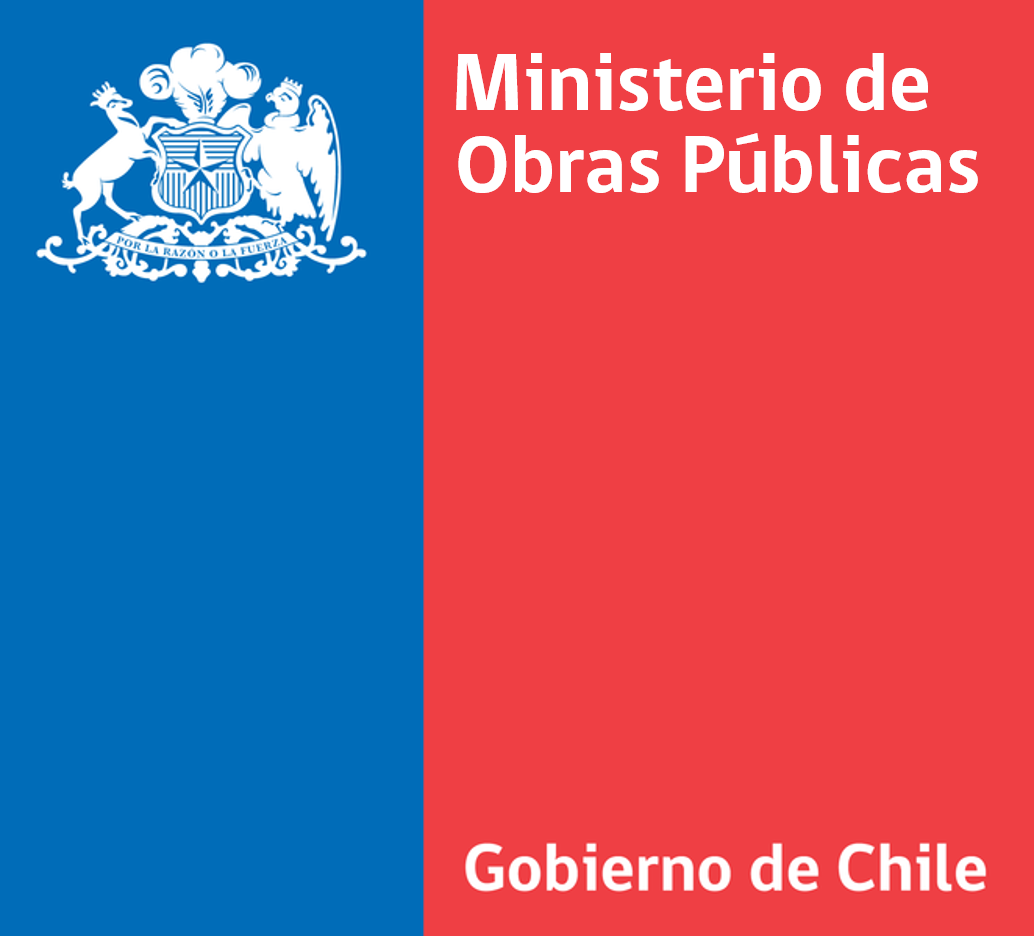 Resultados
#RallyDatosCL 2022
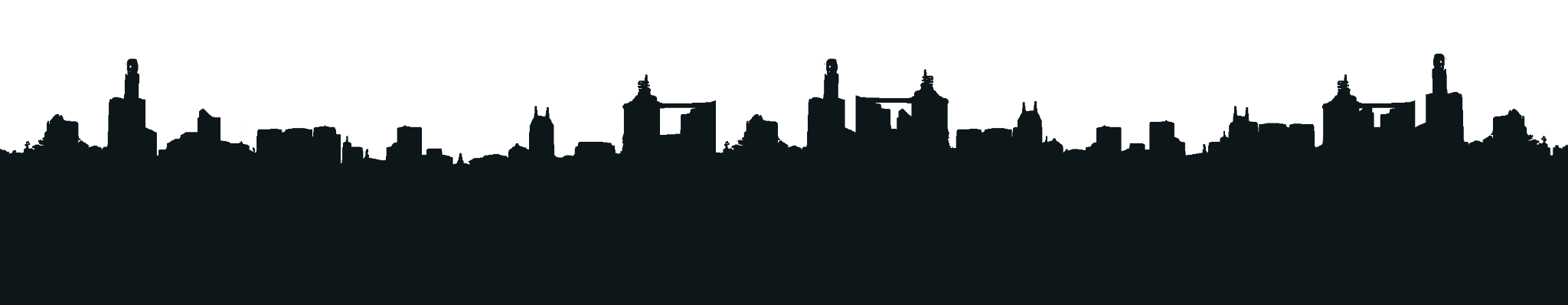 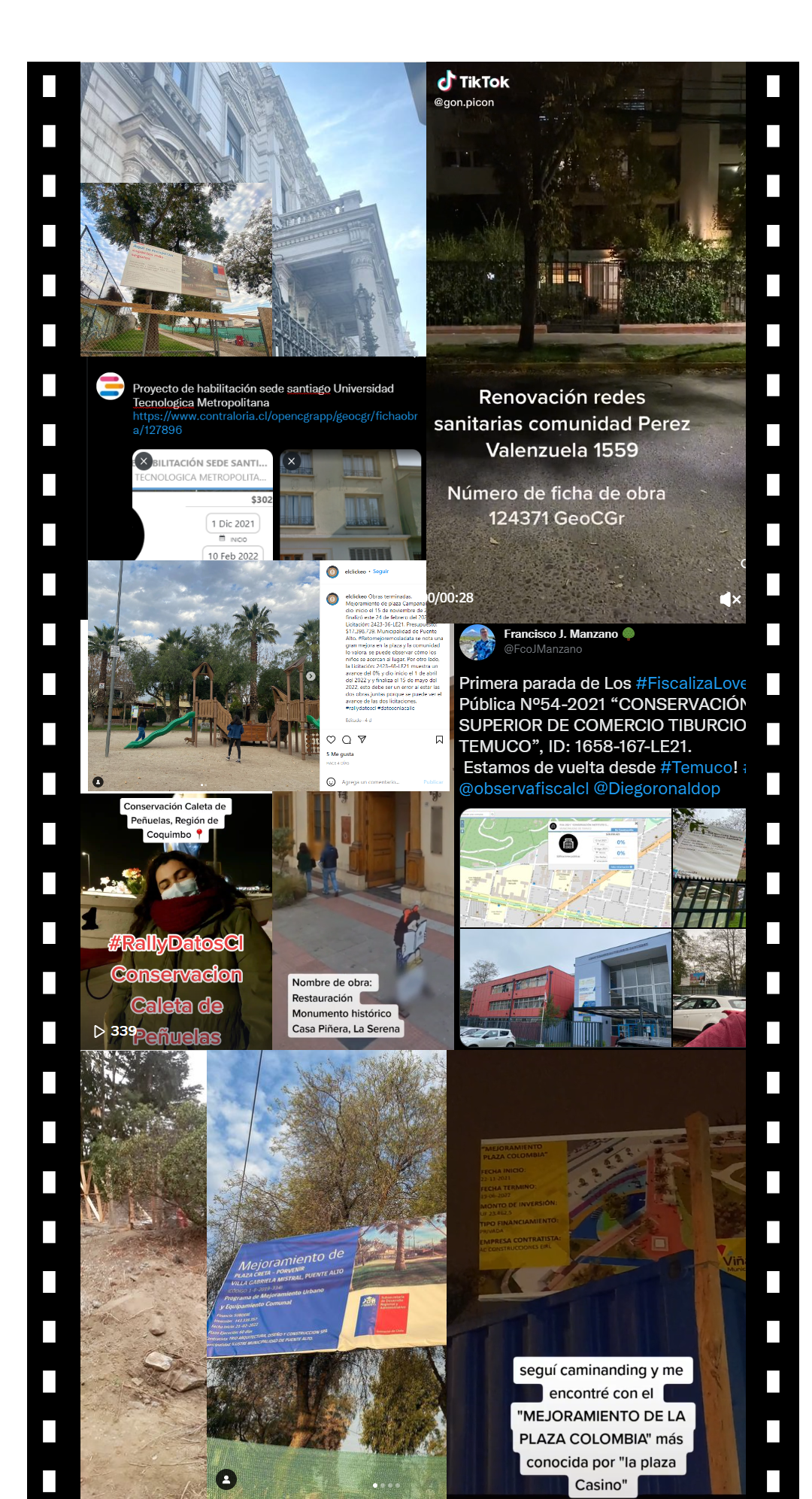 Principales Estadísticas #RallyDatosCL 2022
+700
Inscritos
+50
Fiscalizadores ciudadanos
+8.500
Interacciones en redes sociales
+370
Obras Públicas controladas
Resultados
#RallyDatosCL TOTAL
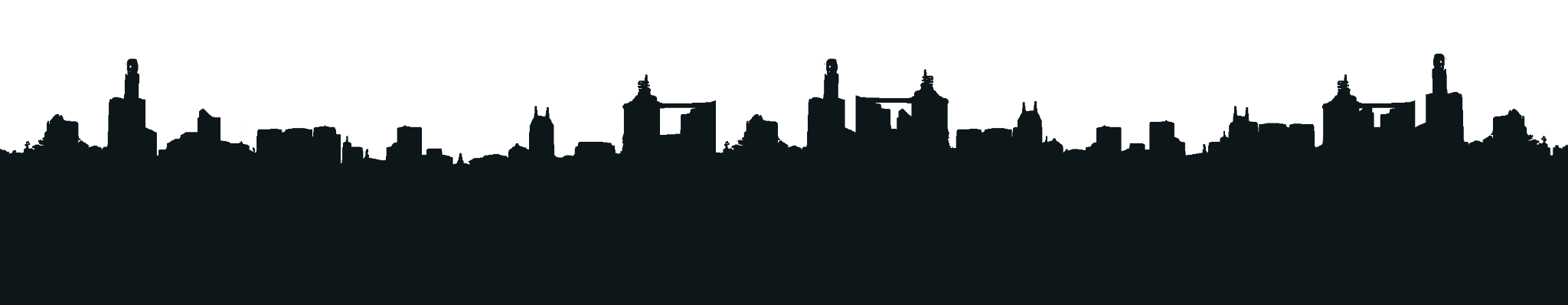 Principales Estadísticas #RallyDatosCL TOTAL
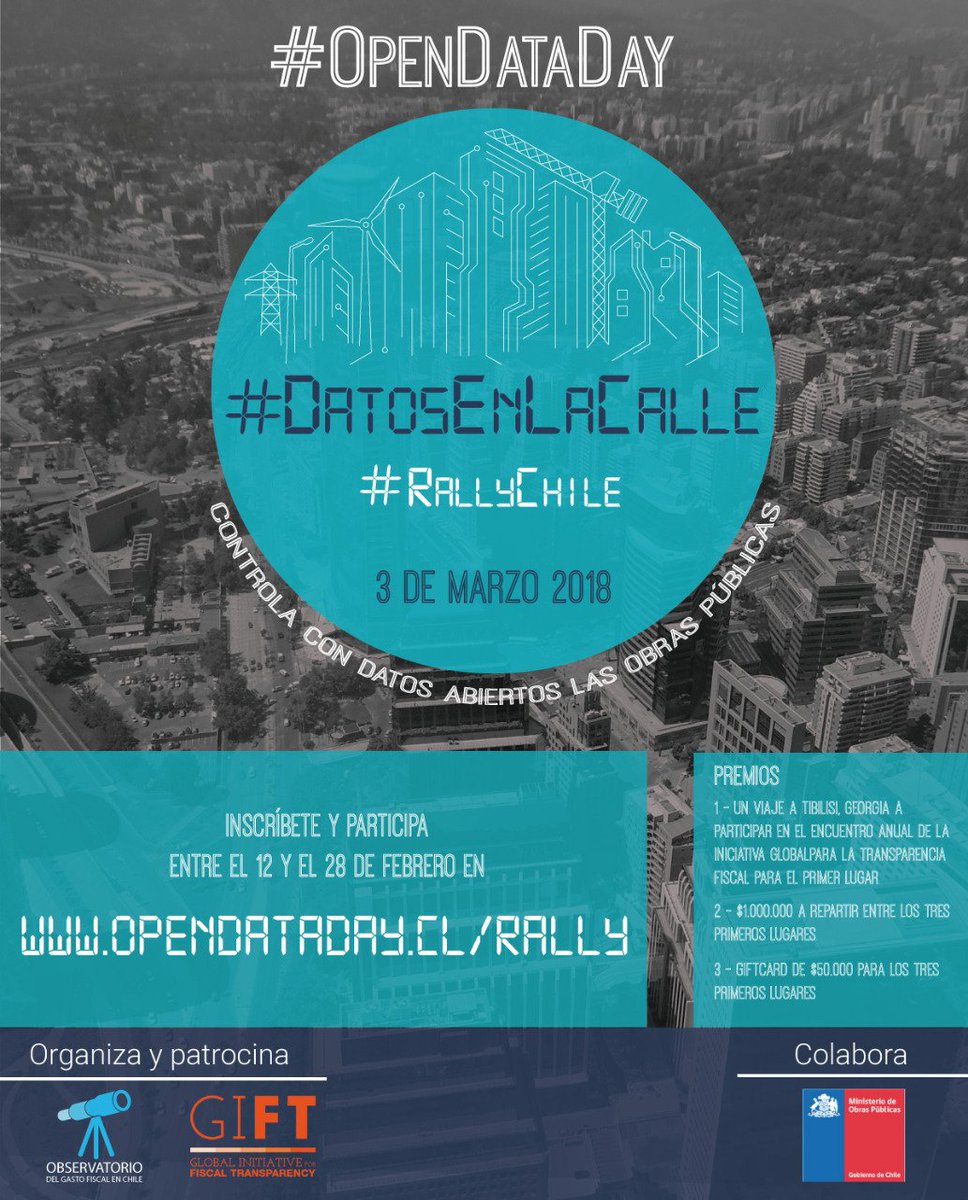 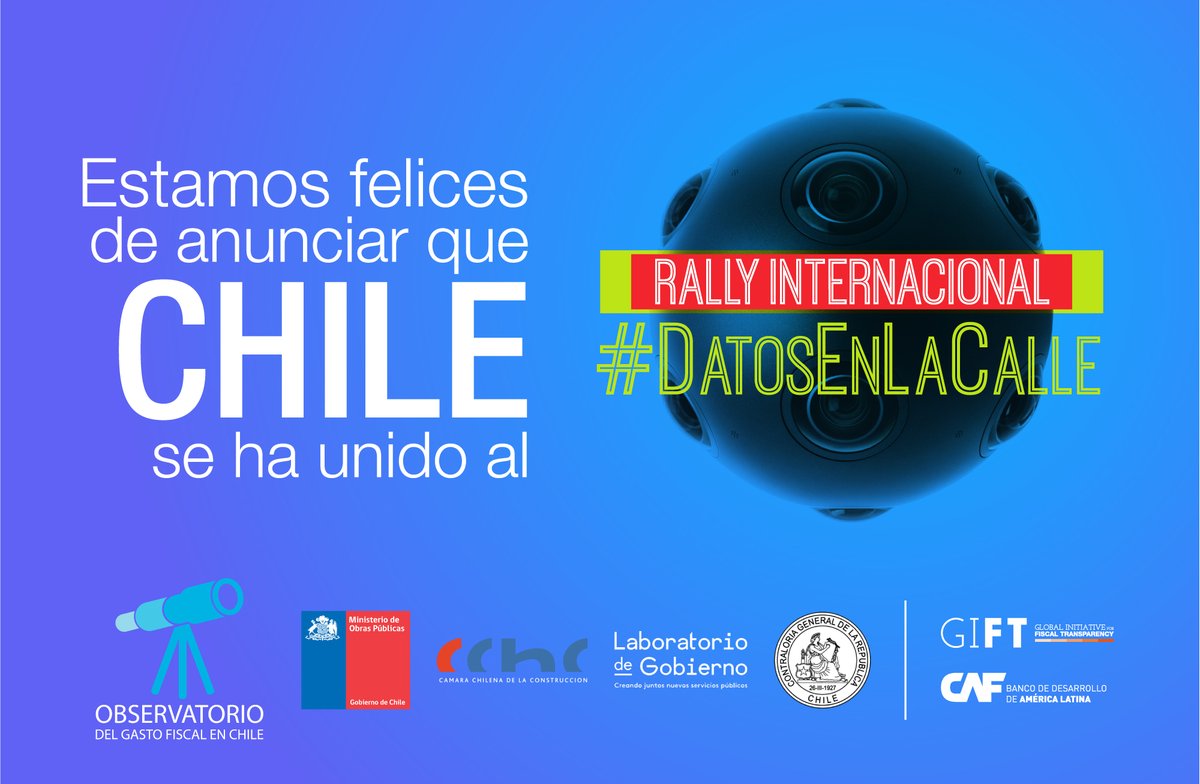 +110
Fiscalizadores ciudadanos
+20.000
Interacciones en redes sociales
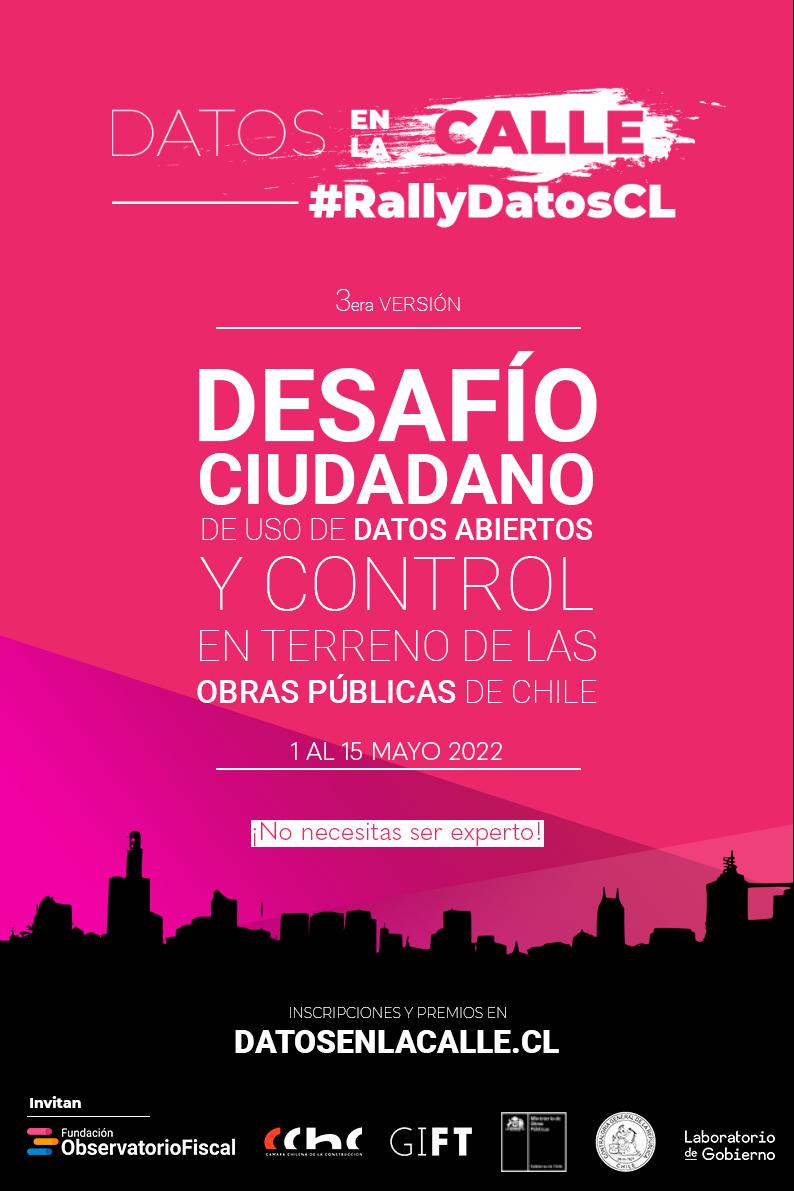 +720
Obras Públicas controladas
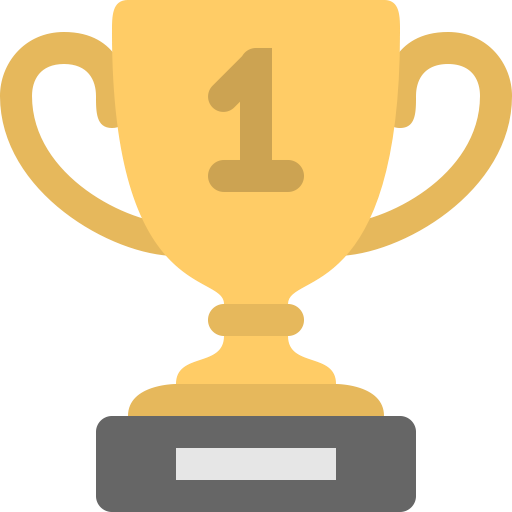 Ganadores
#RallyDatosCL
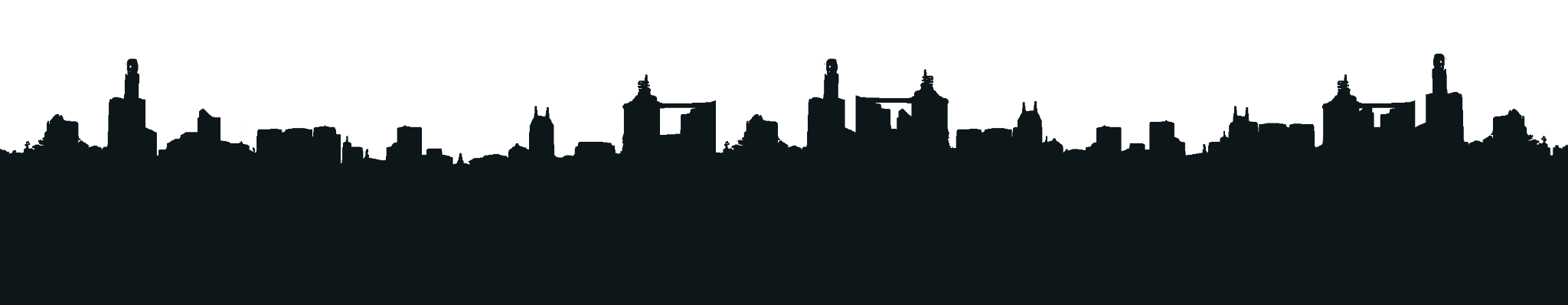 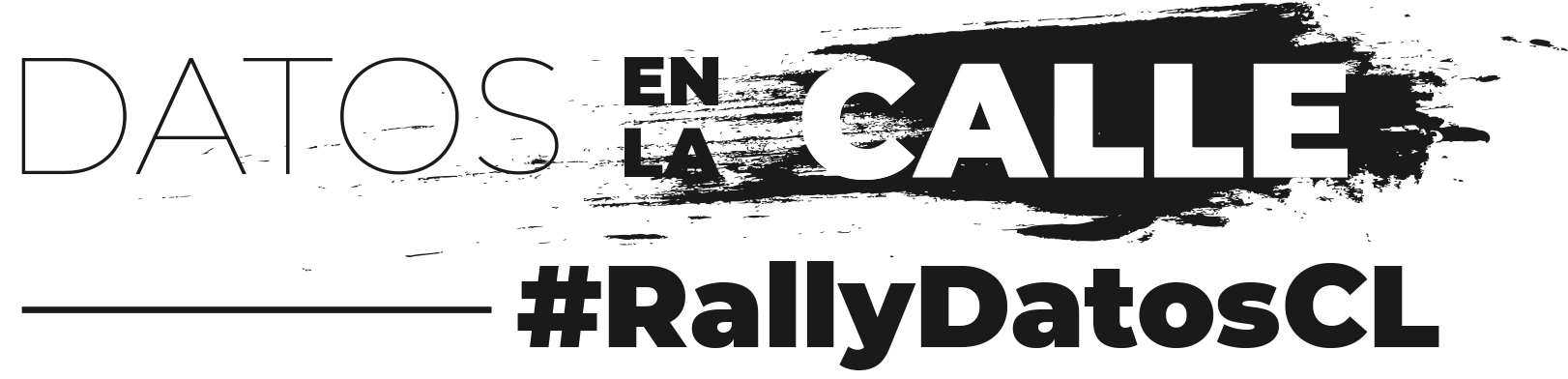 5to lugar
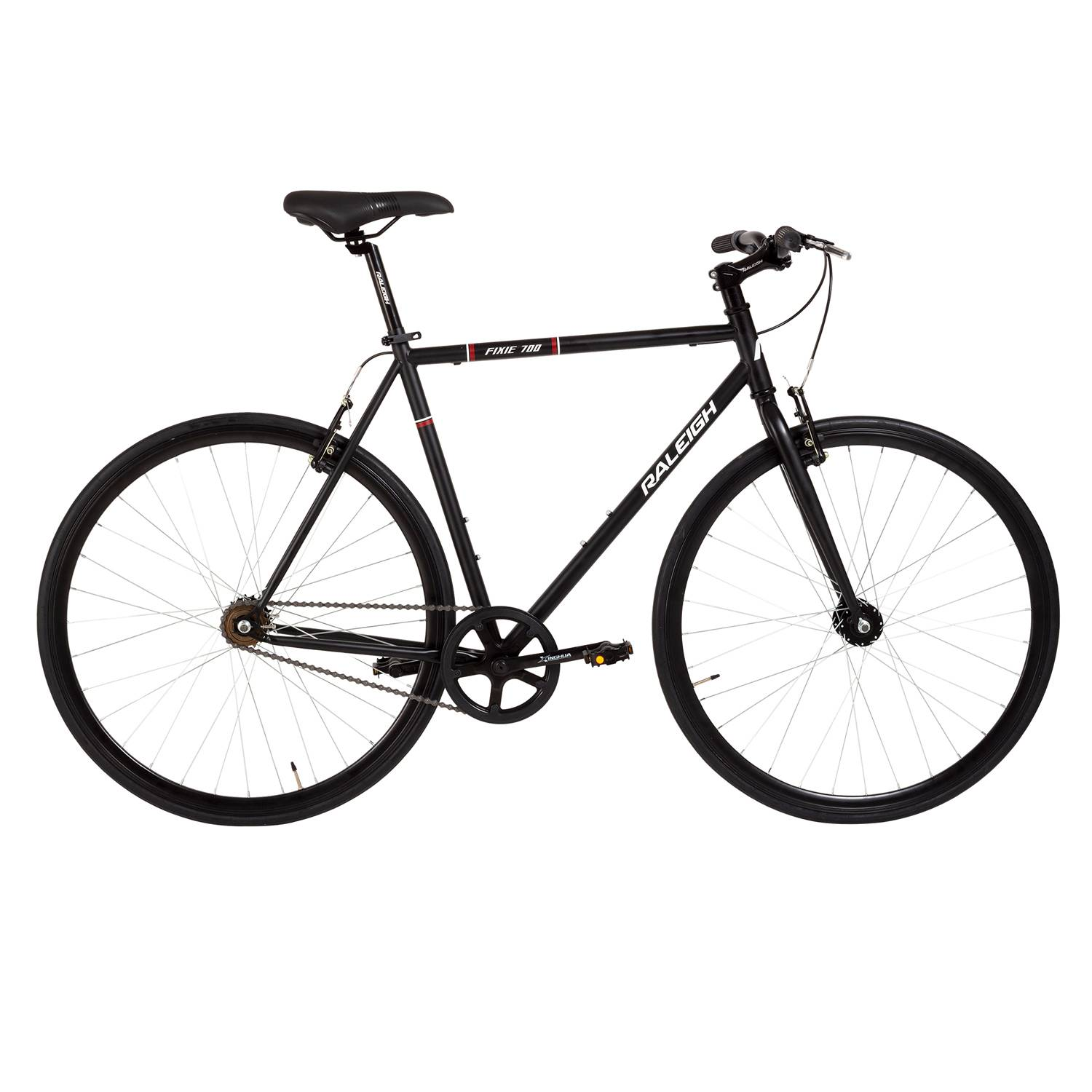 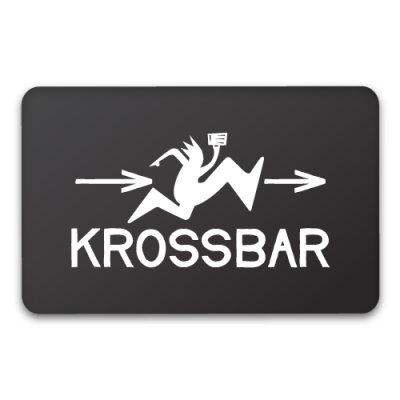 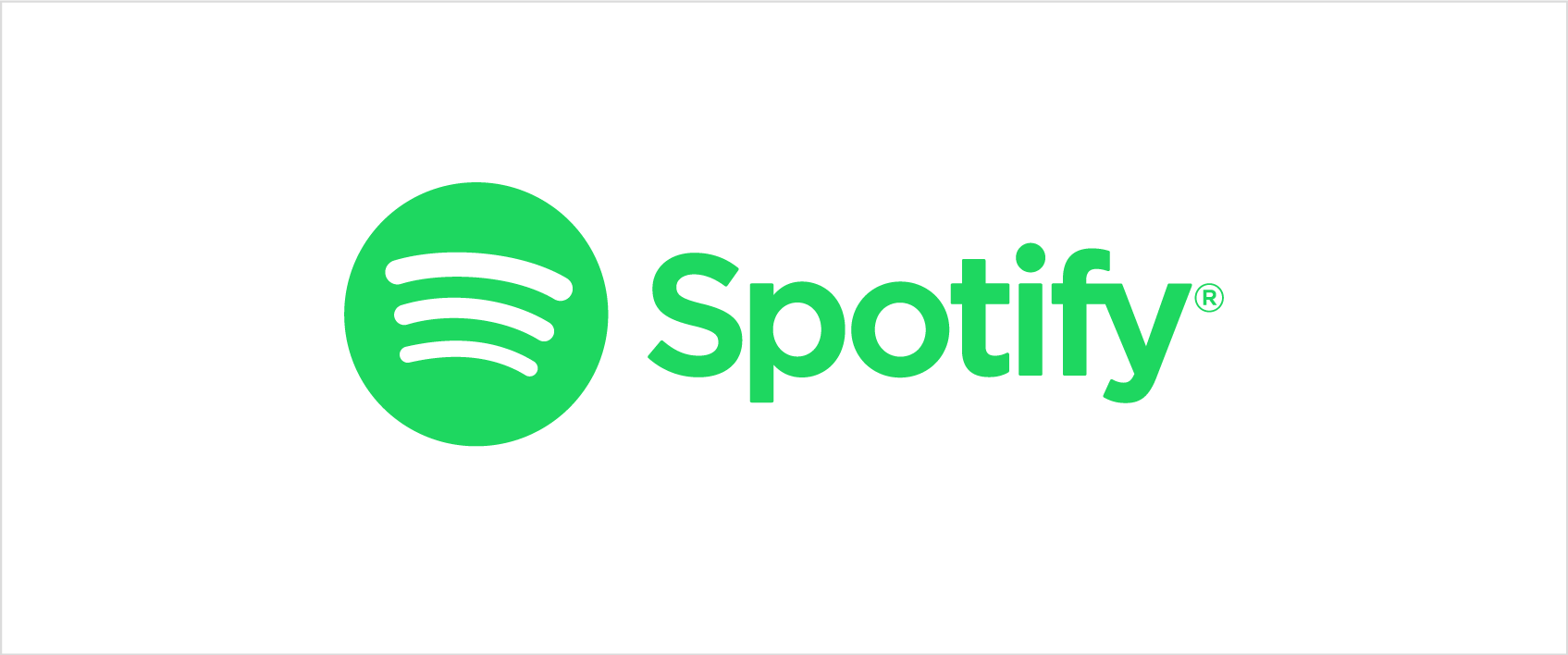 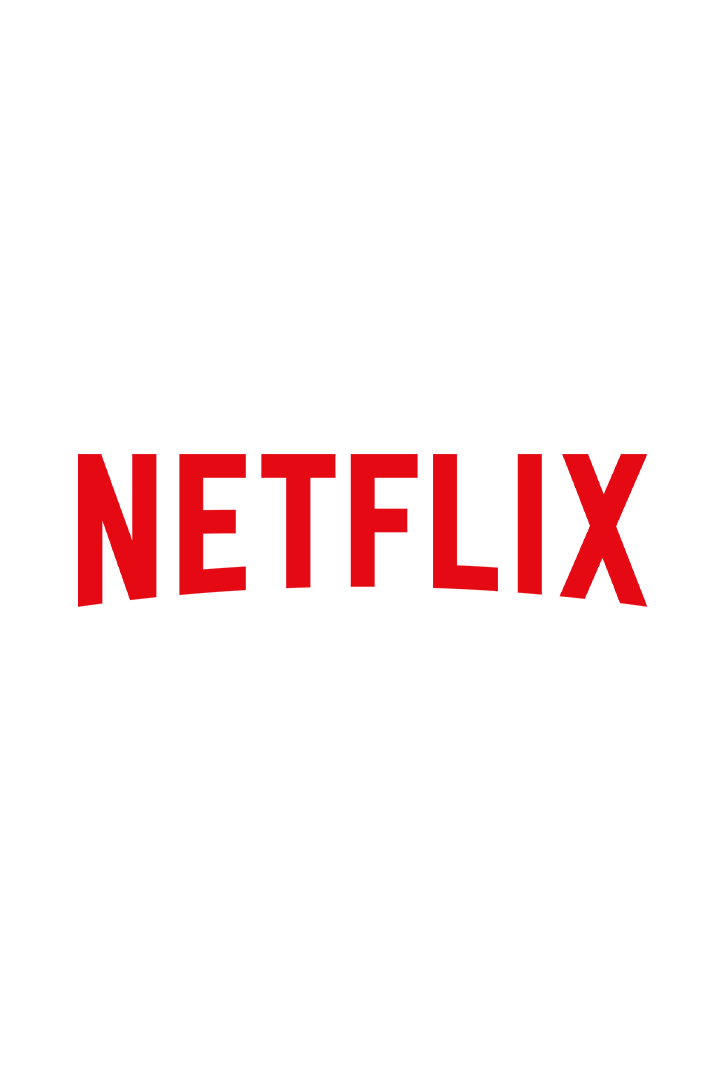 Suscripción anual a Spotify o Netflix
GiftCard a 
Krossbar
Bicicleta Fixie
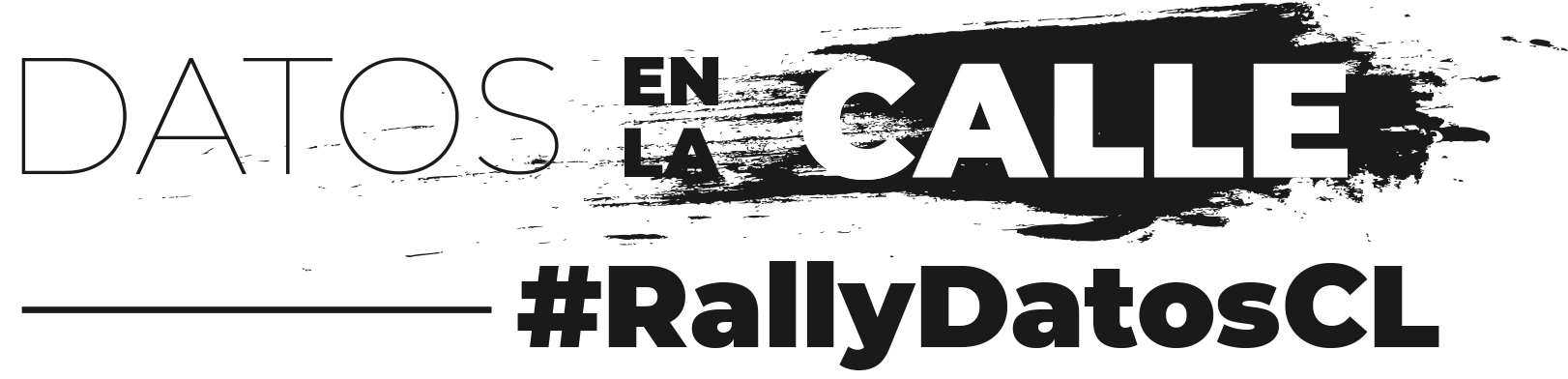 5to lugar
Publicación destacada:
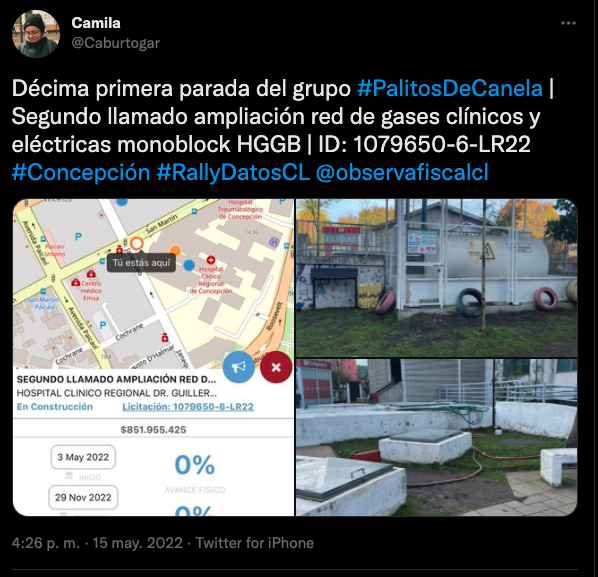 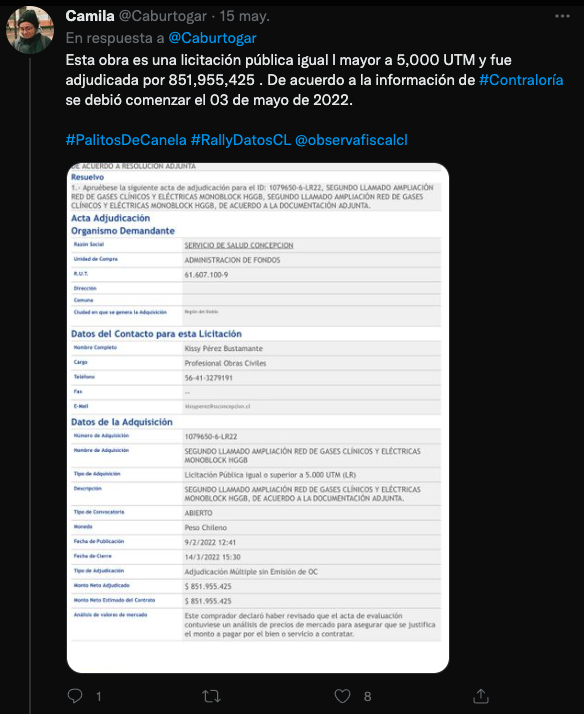 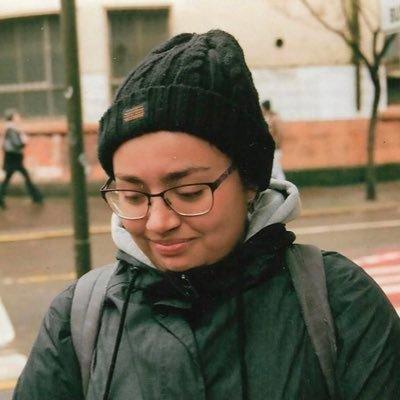 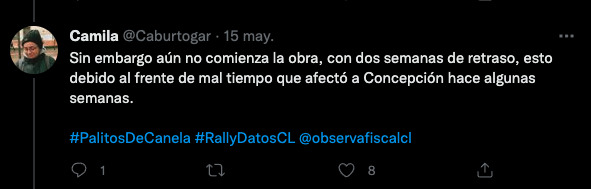 CAMILA 
Twitter: @caburtogar
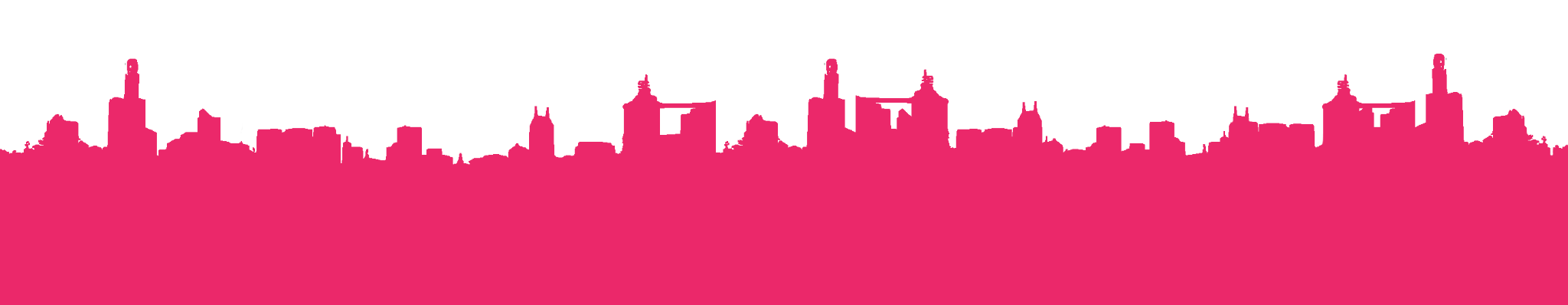 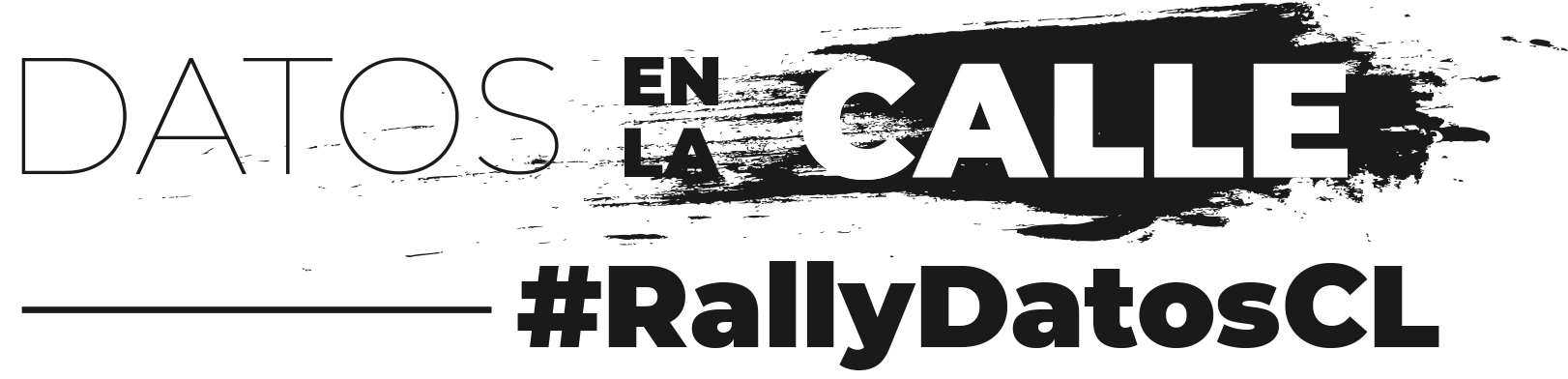 4to lugar
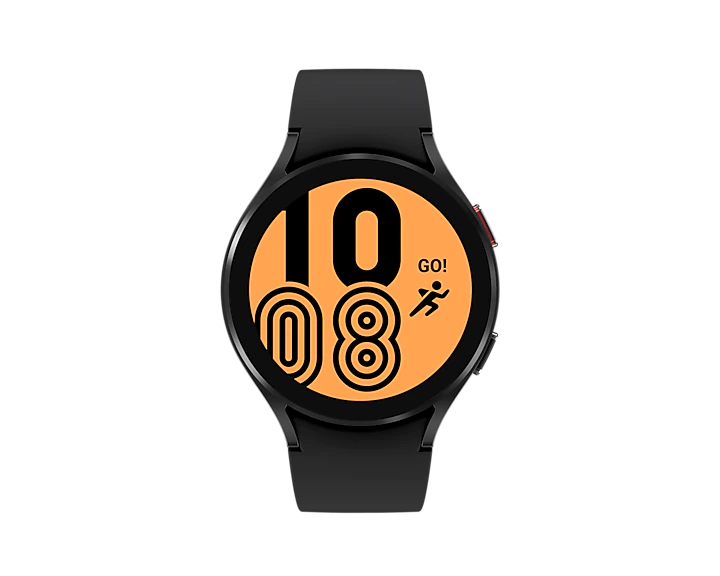 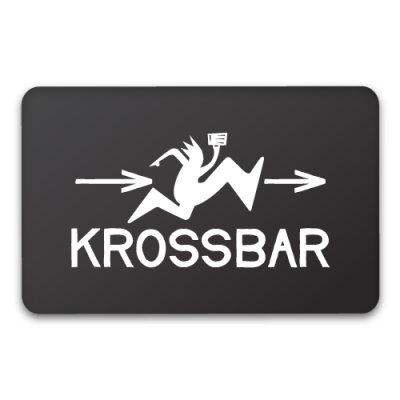 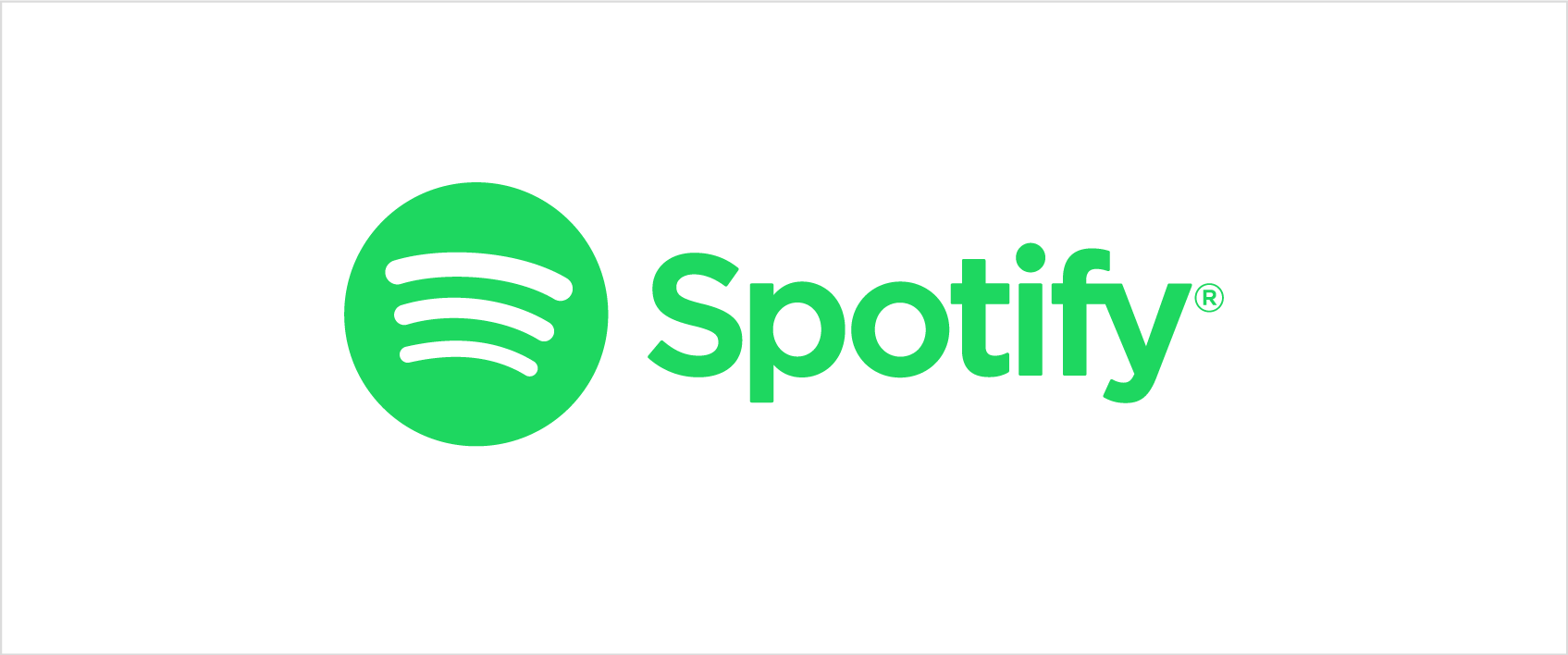 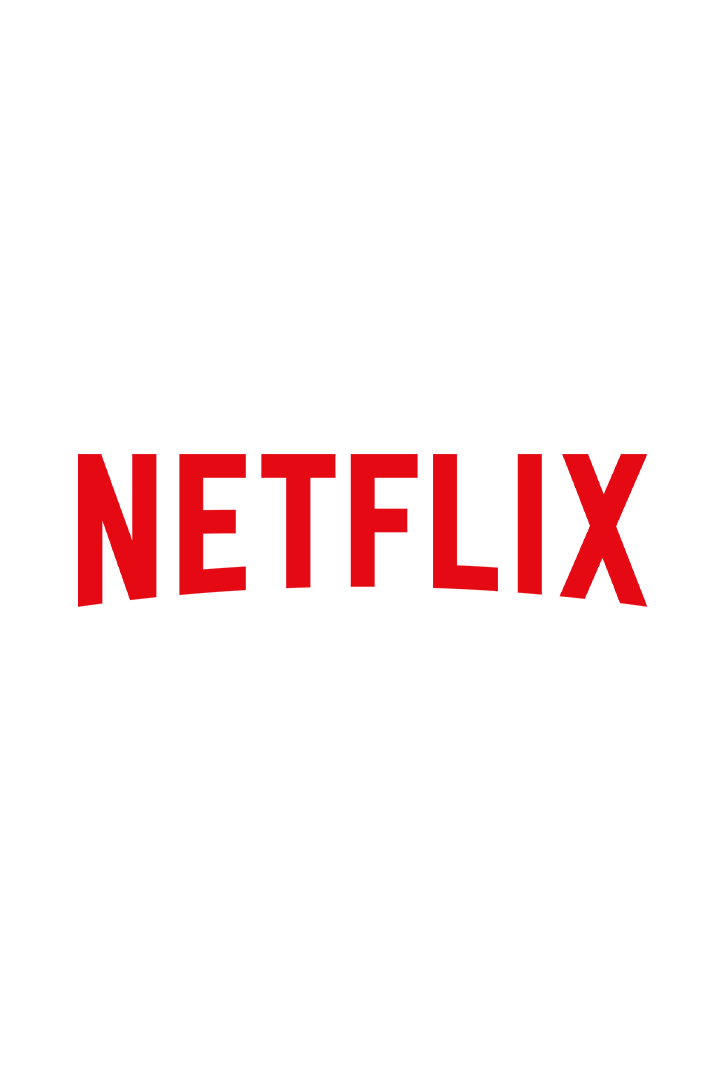 Suscripción anual a Spotify o Netflix
GiftCard a 
Krossbar
Galaxy Watch 4
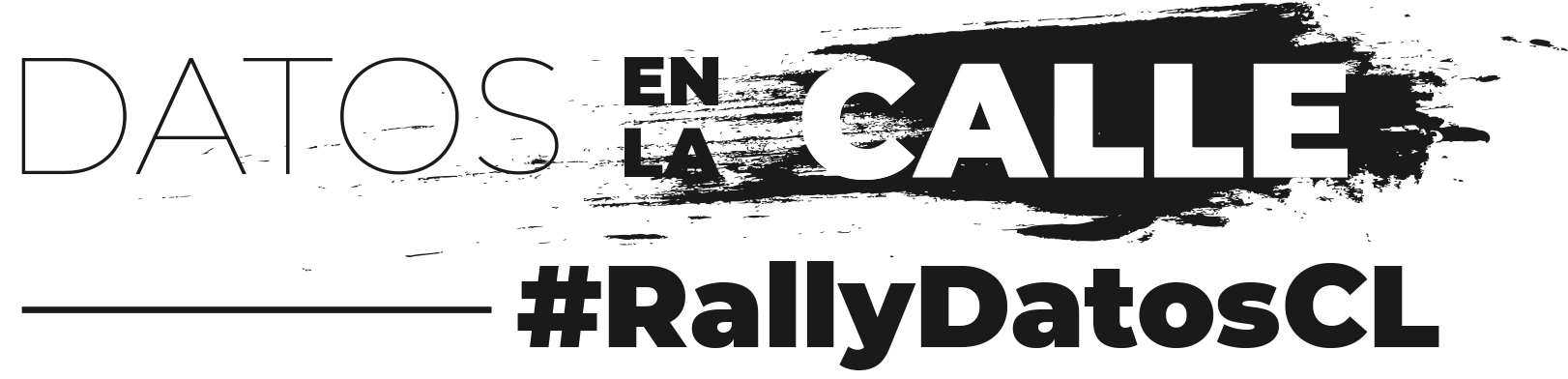 4to lugar
Publicación destacada:
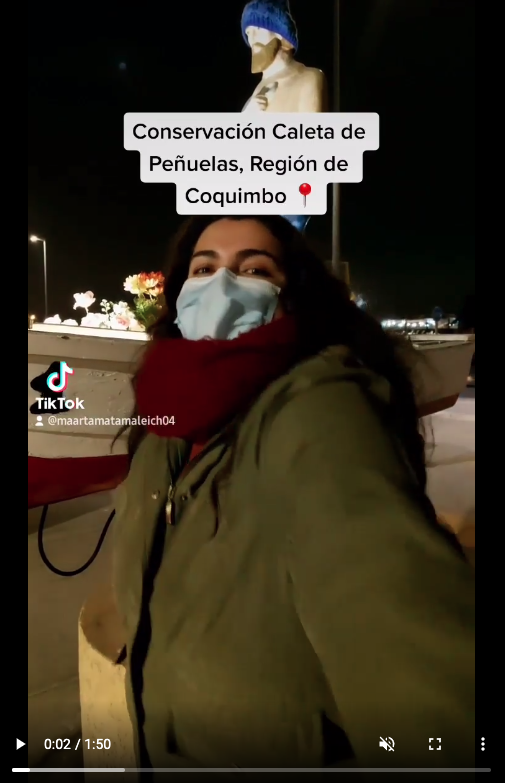 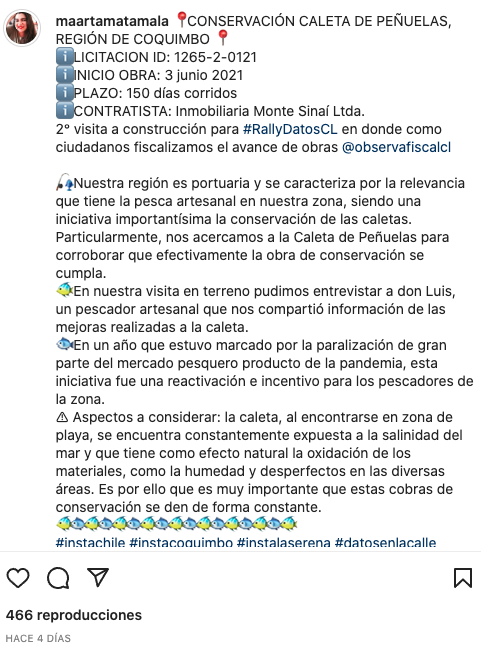 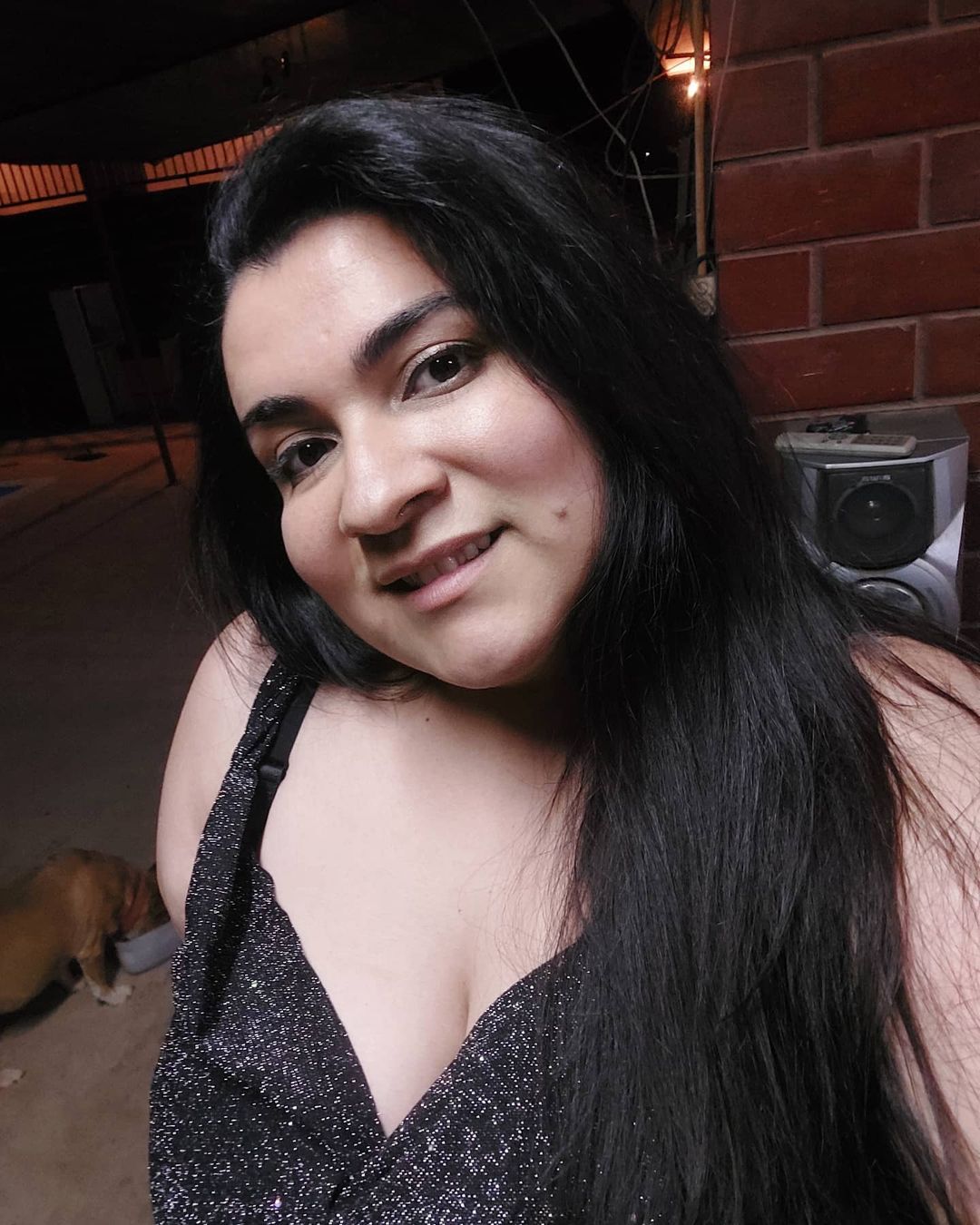 Marta González Matamala 
Instagram: @maartamatamala
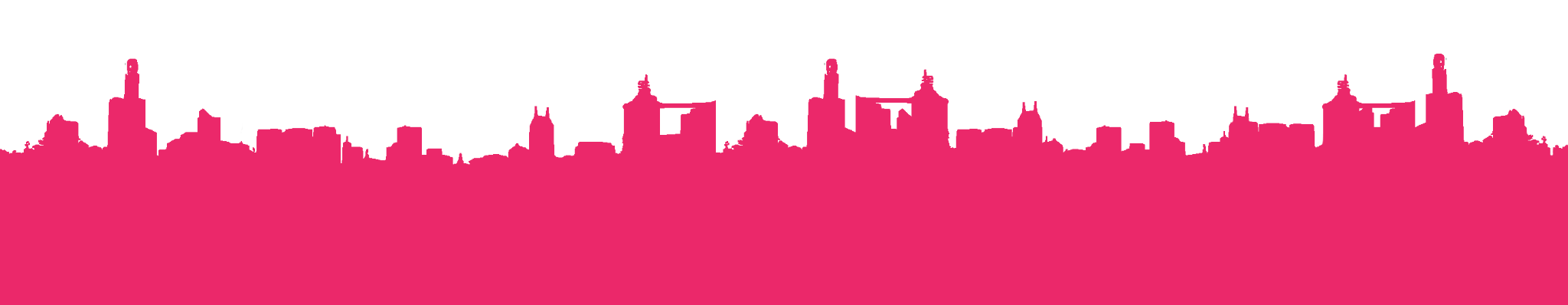 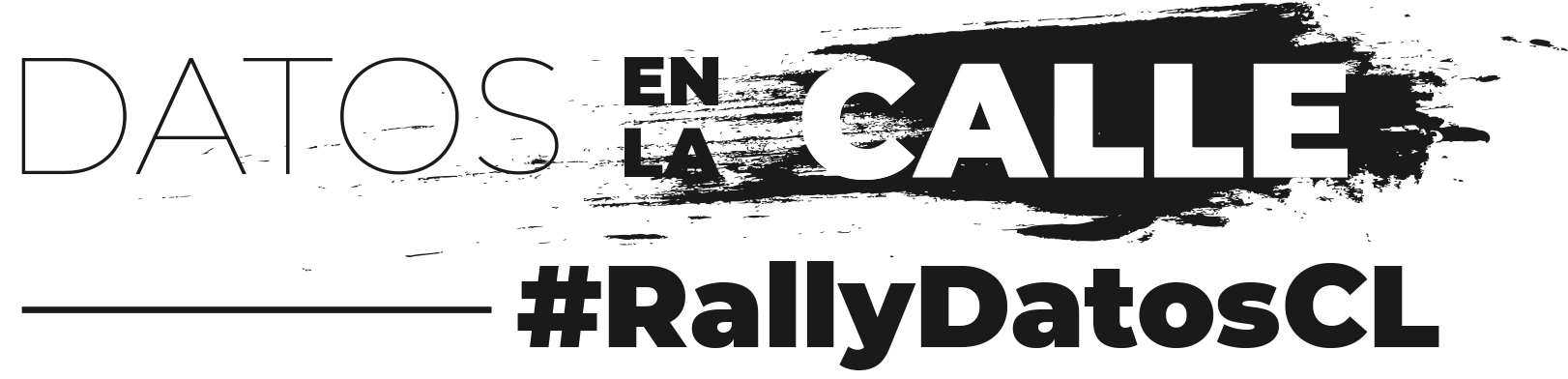 3er lugar
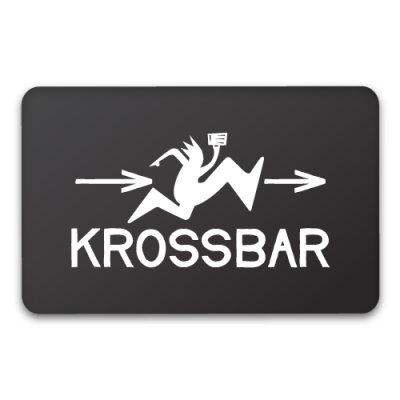 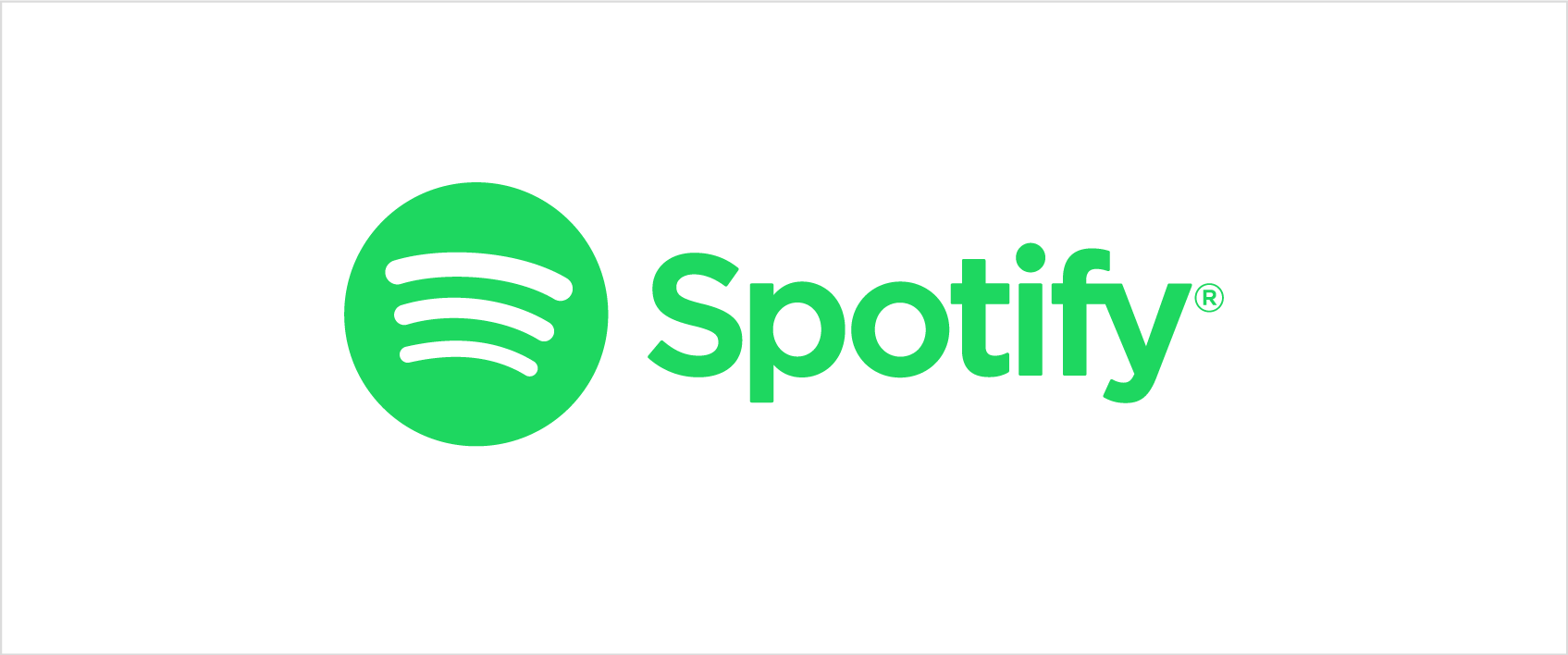 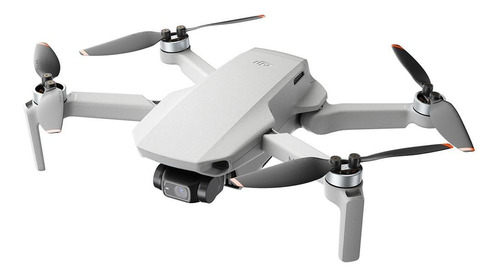 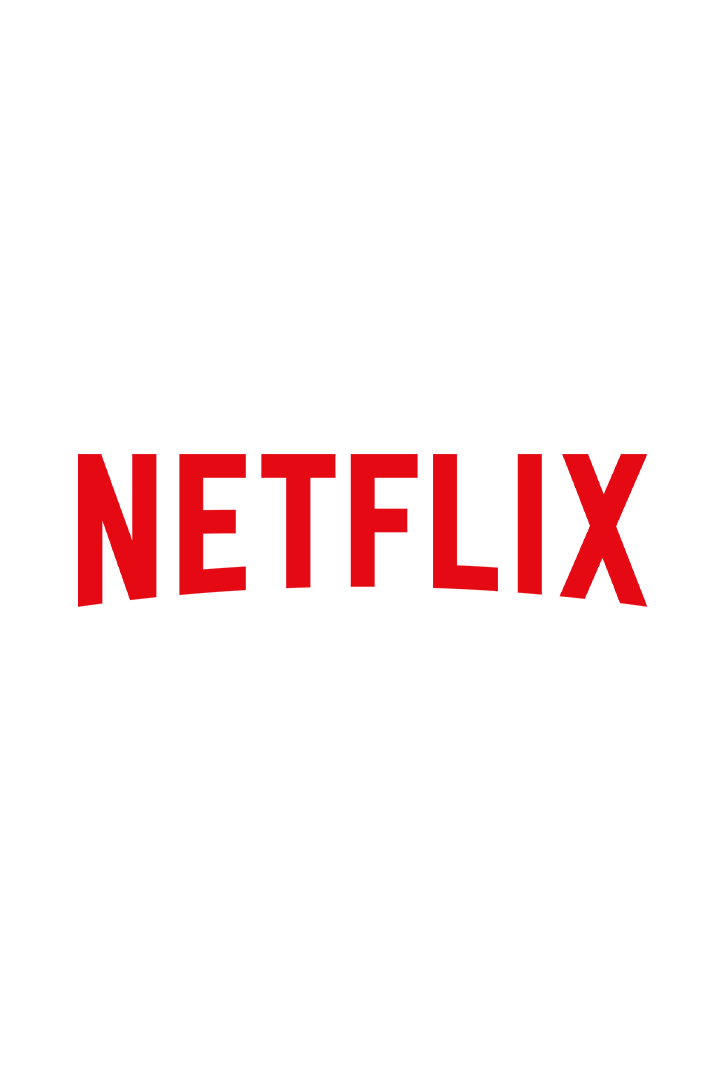 Suscripción anual a Spotify o Netflix
GiftCard a 
Krossbar
Dron
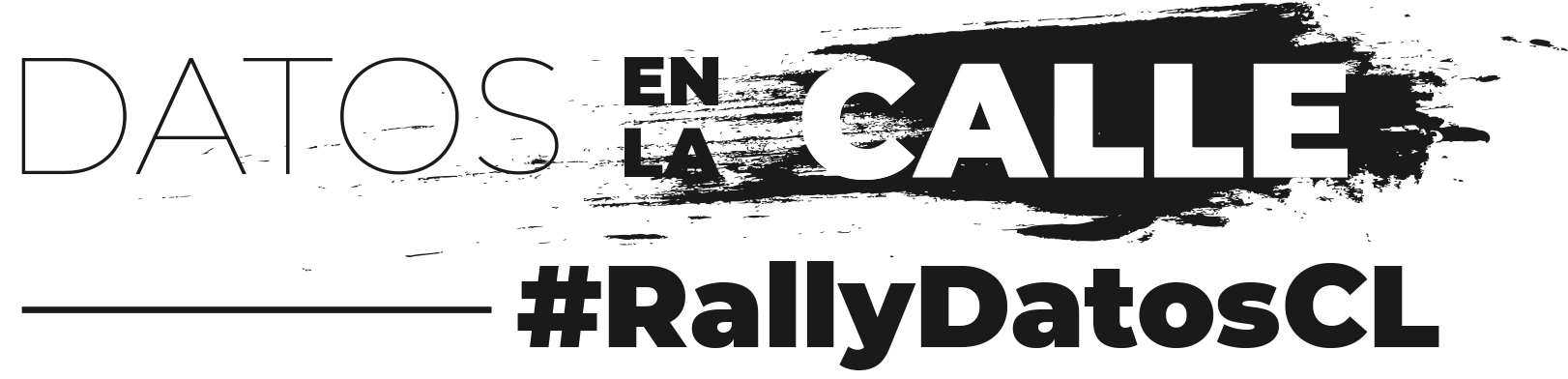 3er lugar
Publicación destacada:
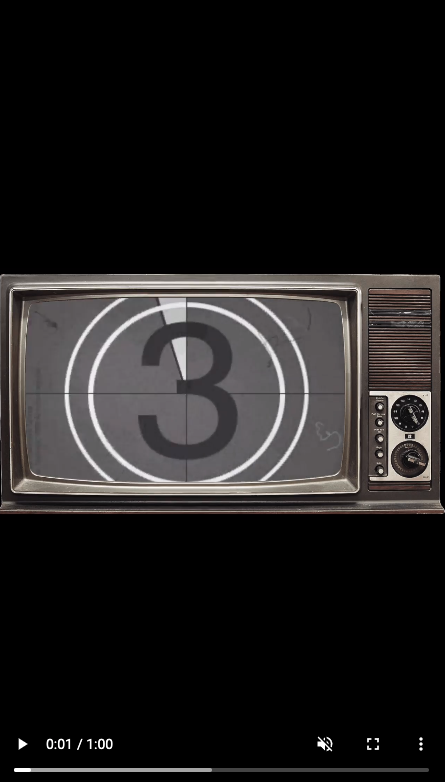 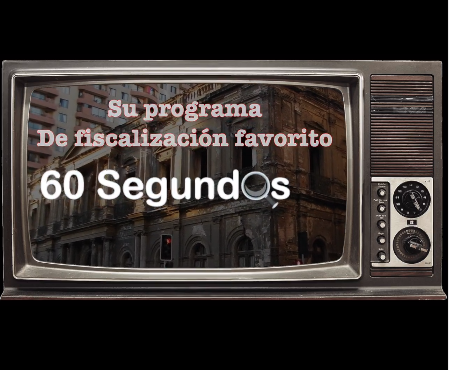 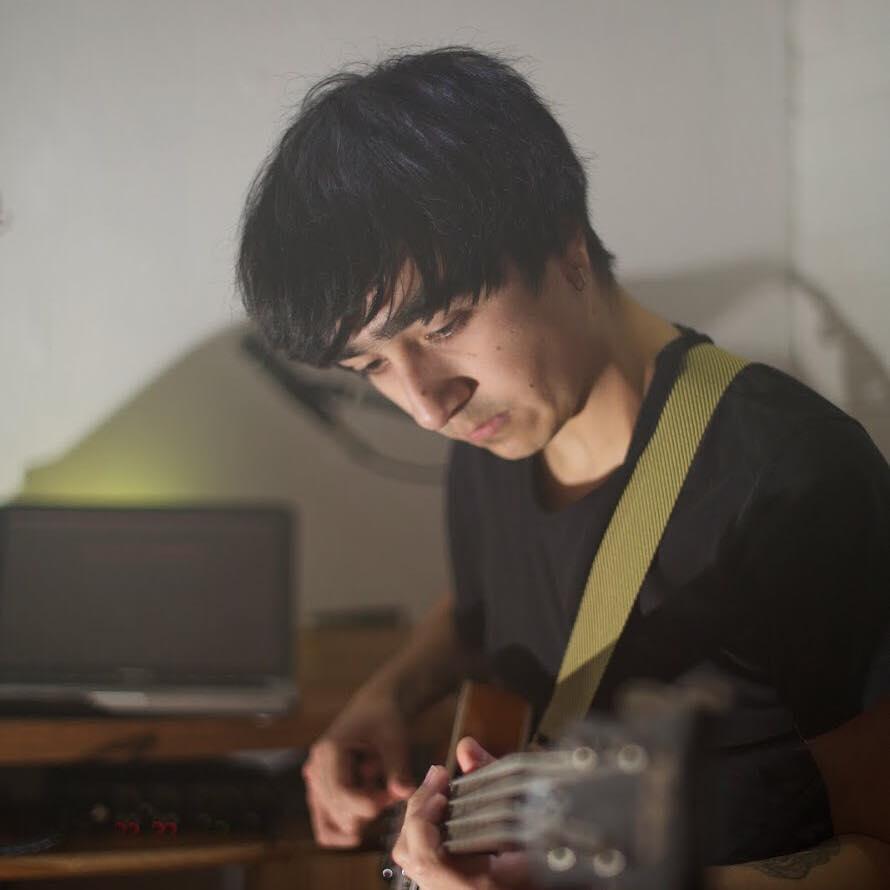 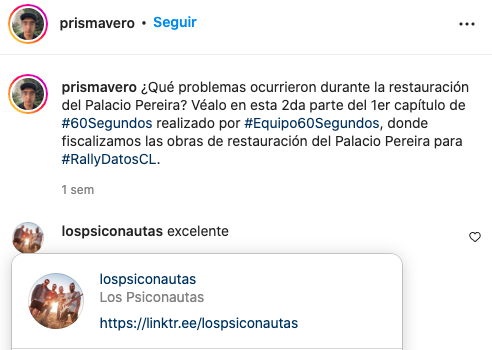 Victor Vallejos
Instagram: @prismavero
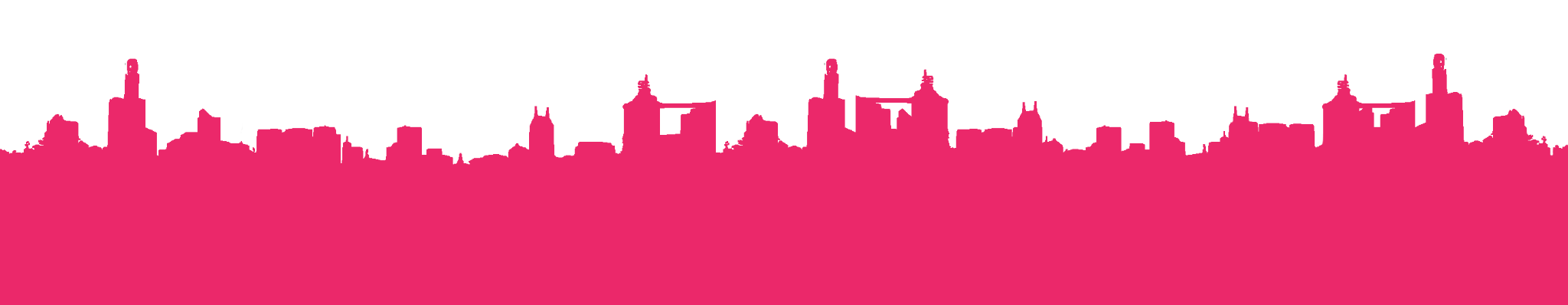 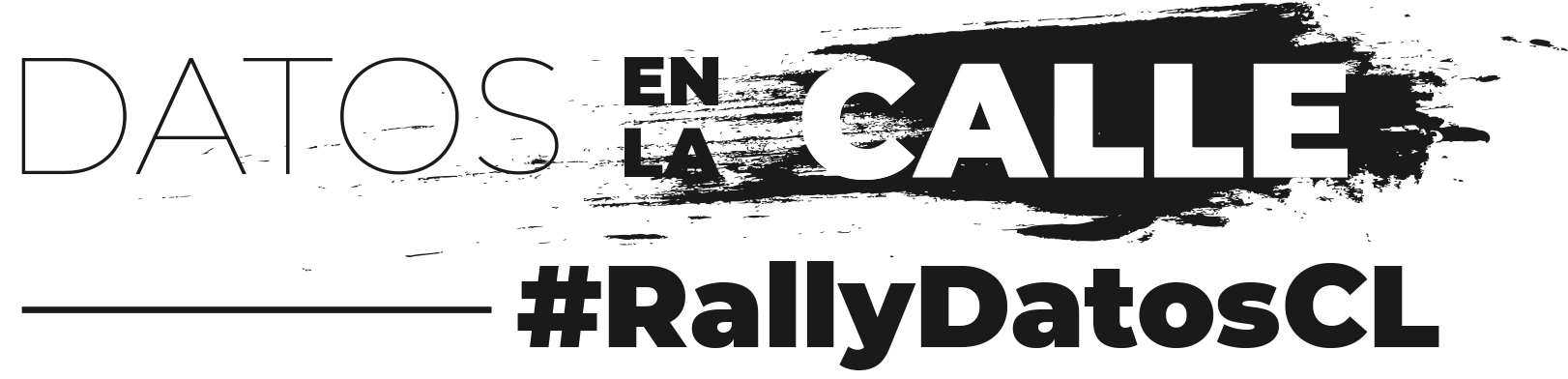 2do lugar
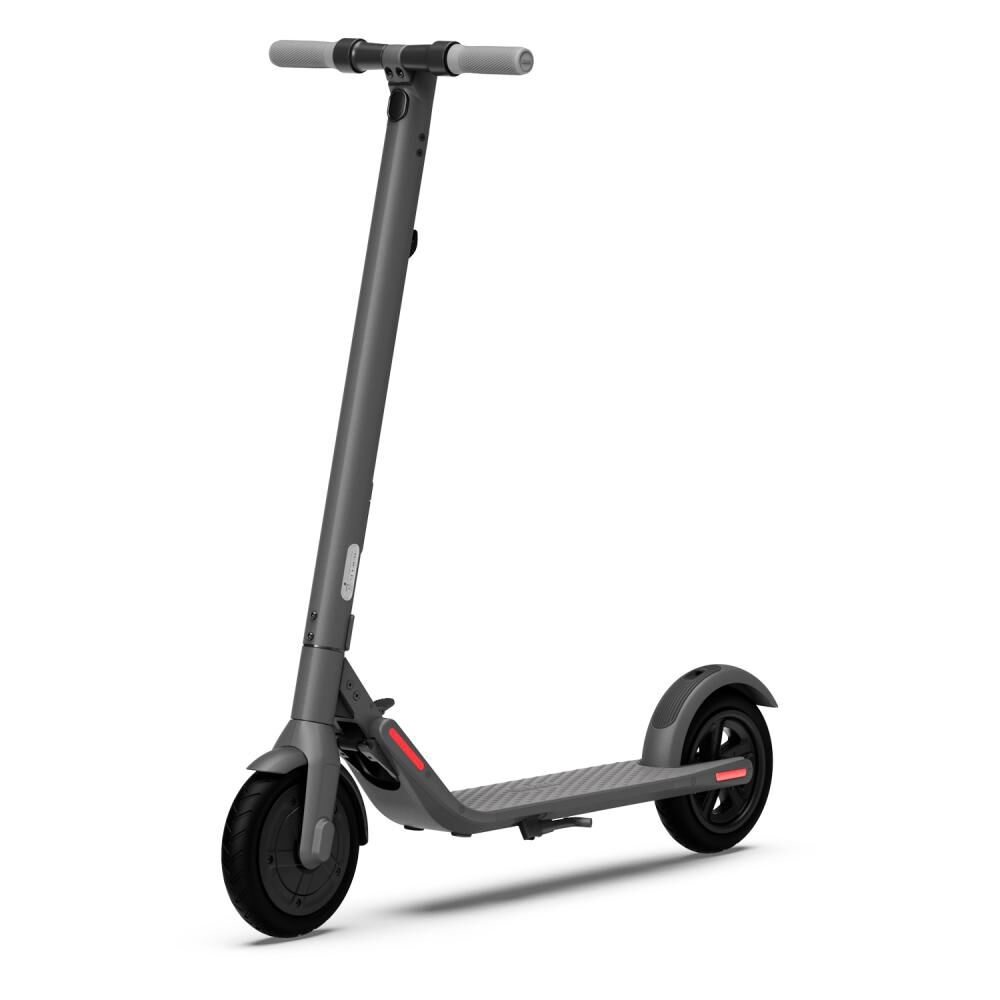 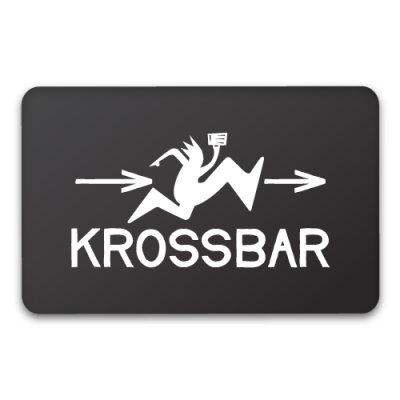 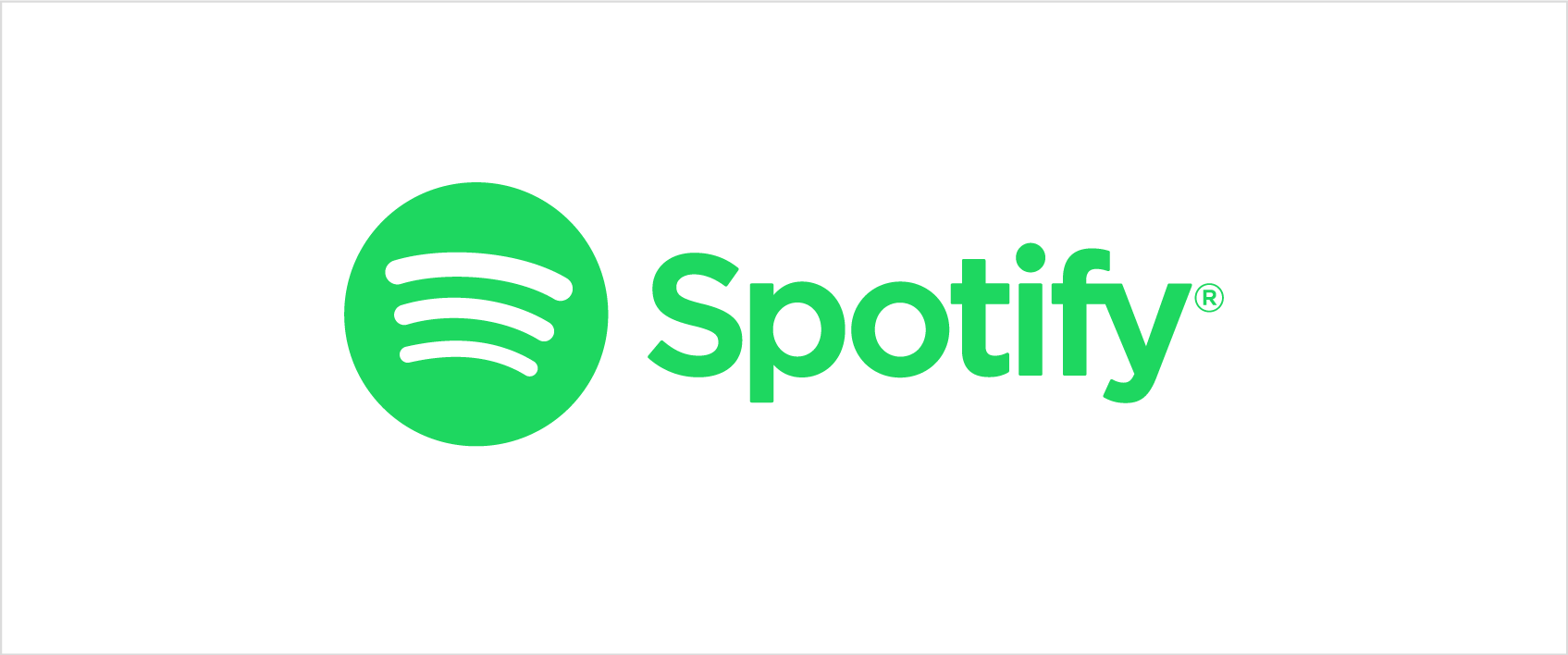 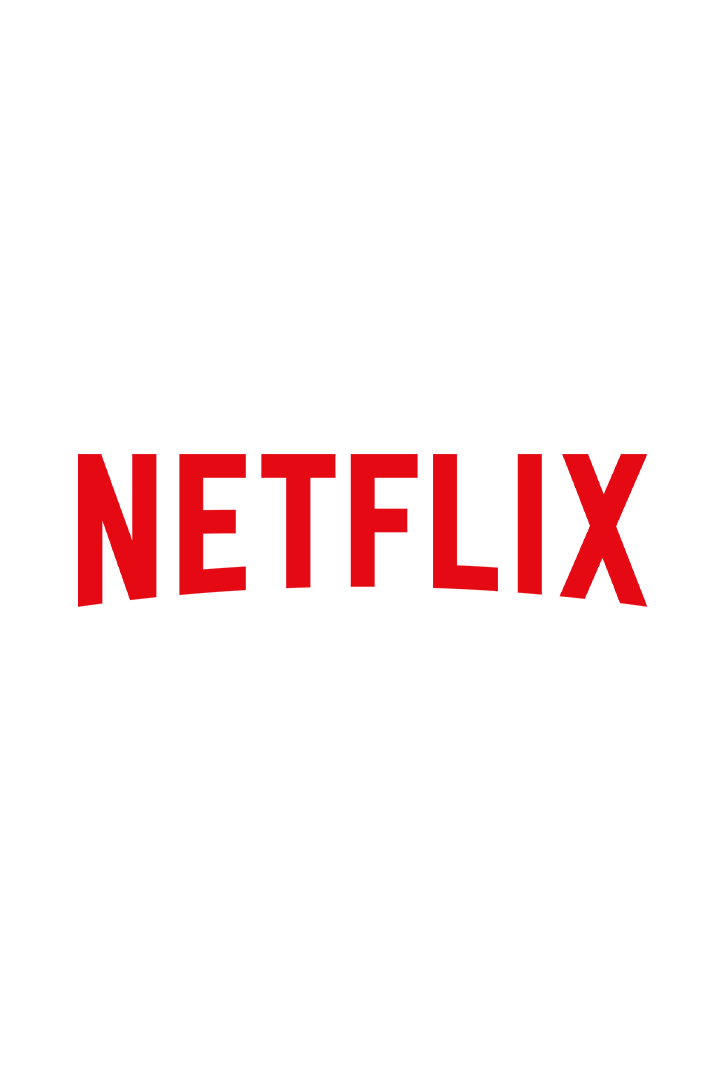 Suscripción anual a Spotify o Netflix
GiftCard a 
Krossbar
Scooter Eléctrico
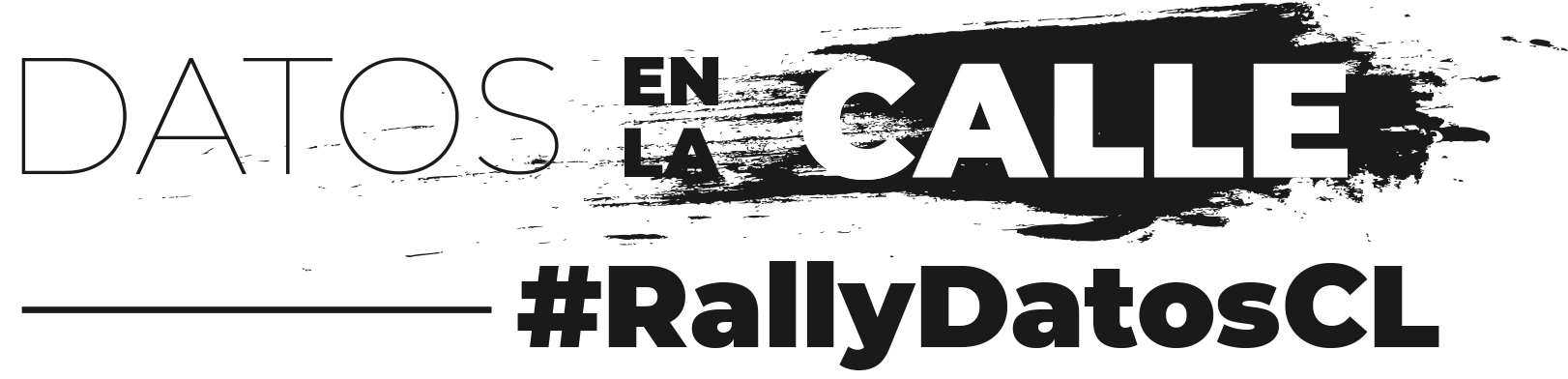 2do lugar
Publicación destacada:
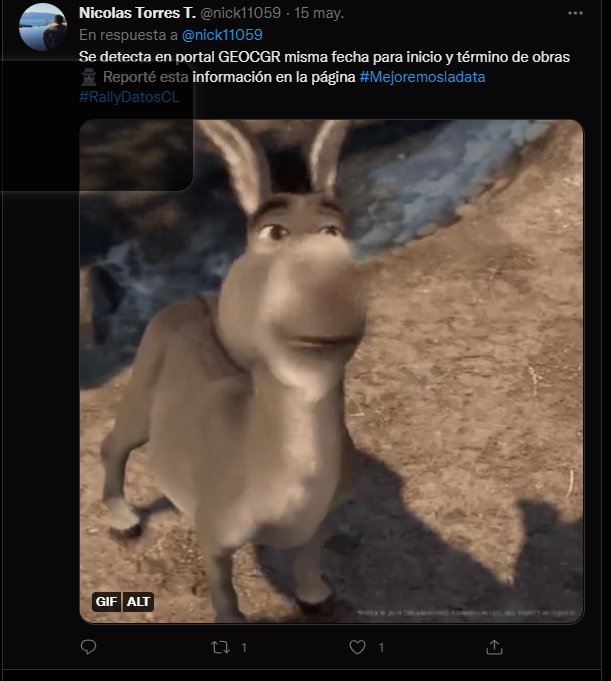 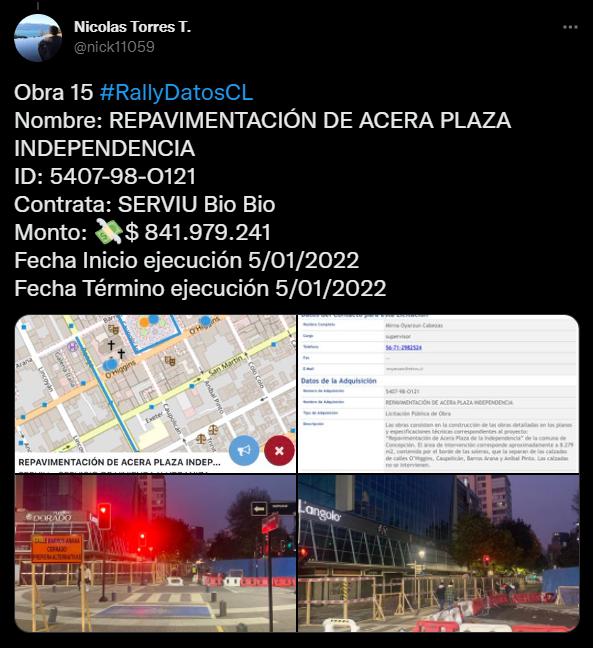 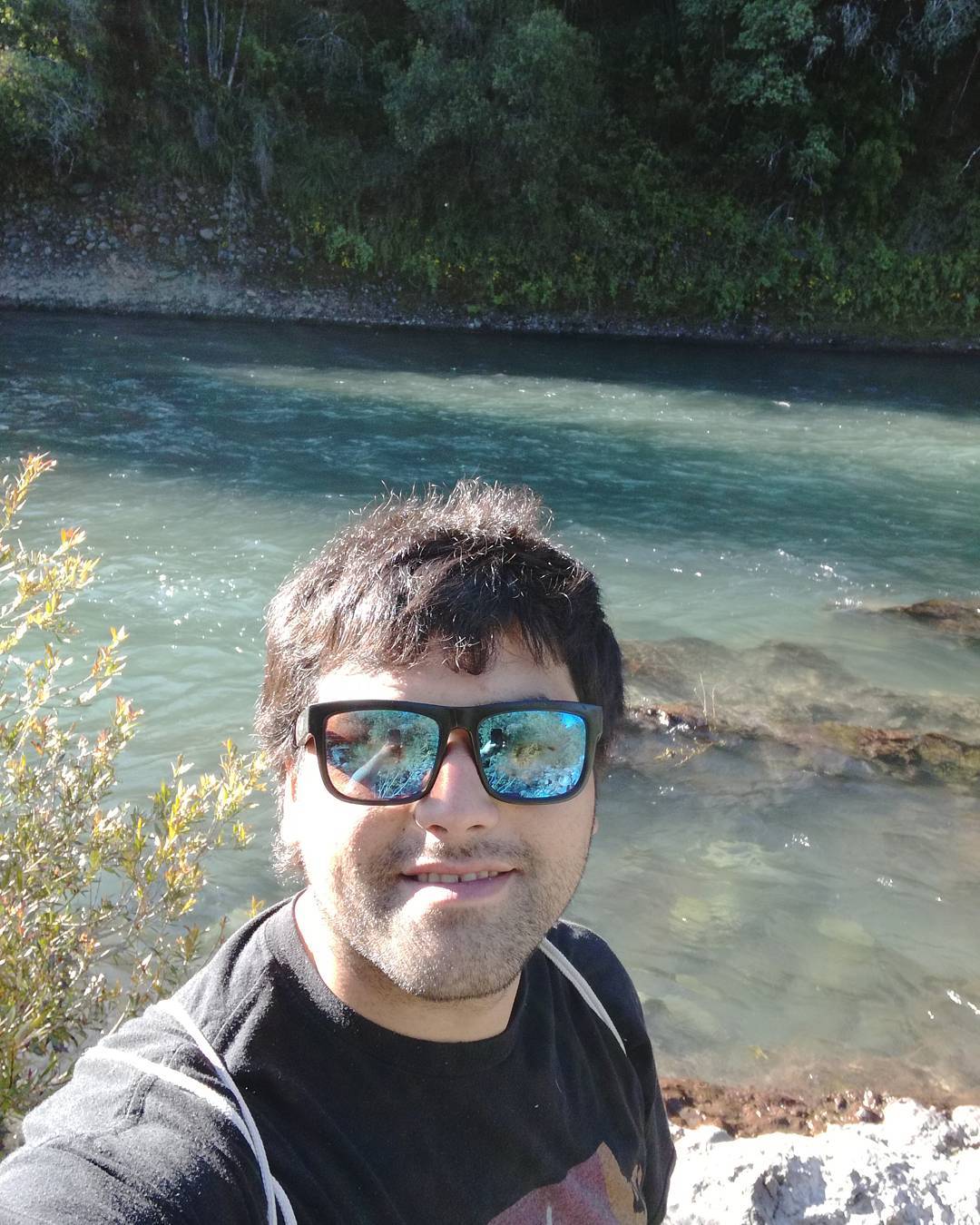 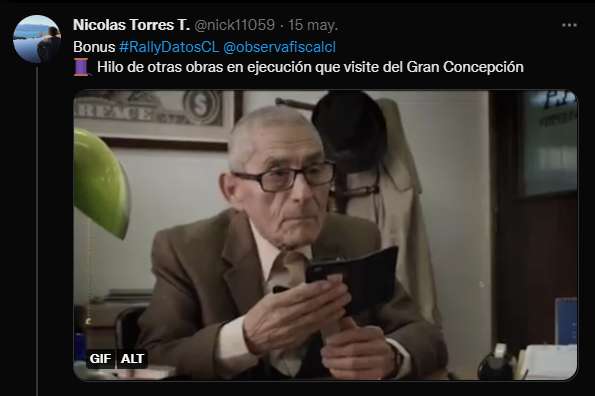 Nicolás Torres
Twitter: @nick11059
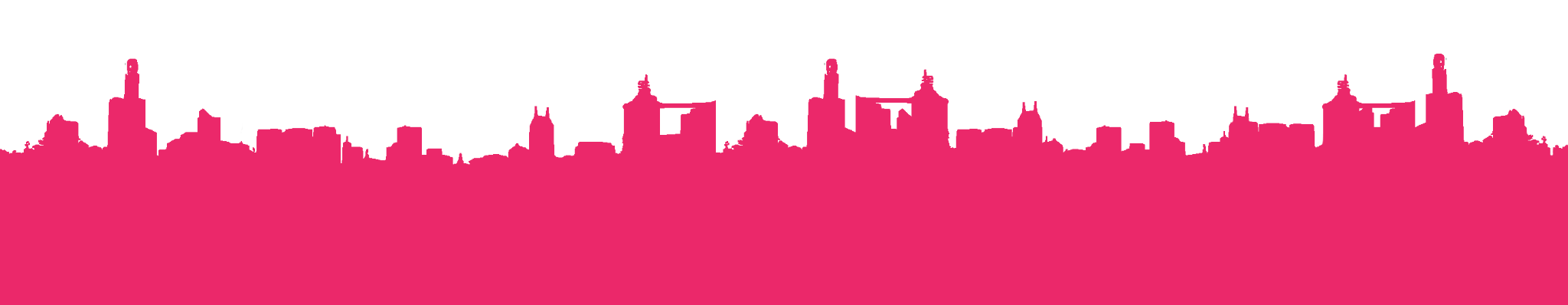 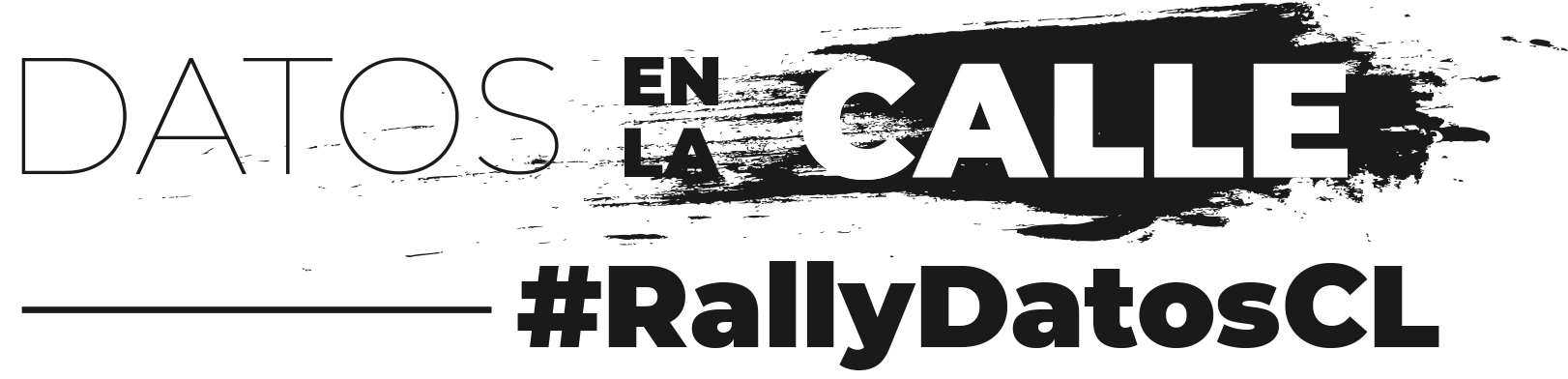 1er lugar
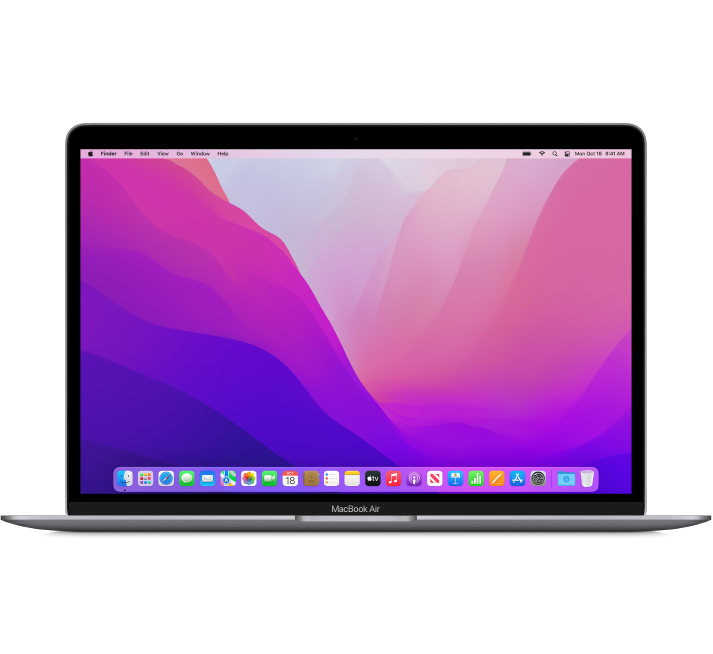 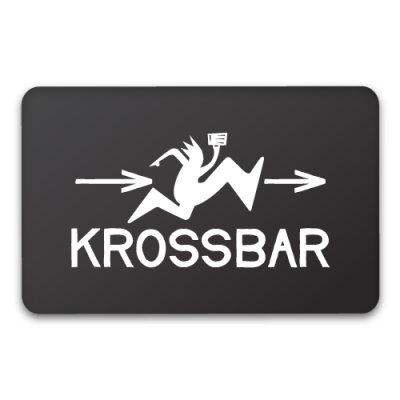 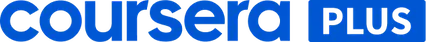 Suscripción anual a Coursera Plus
GiftCard a 
Krossbar
Macbook air
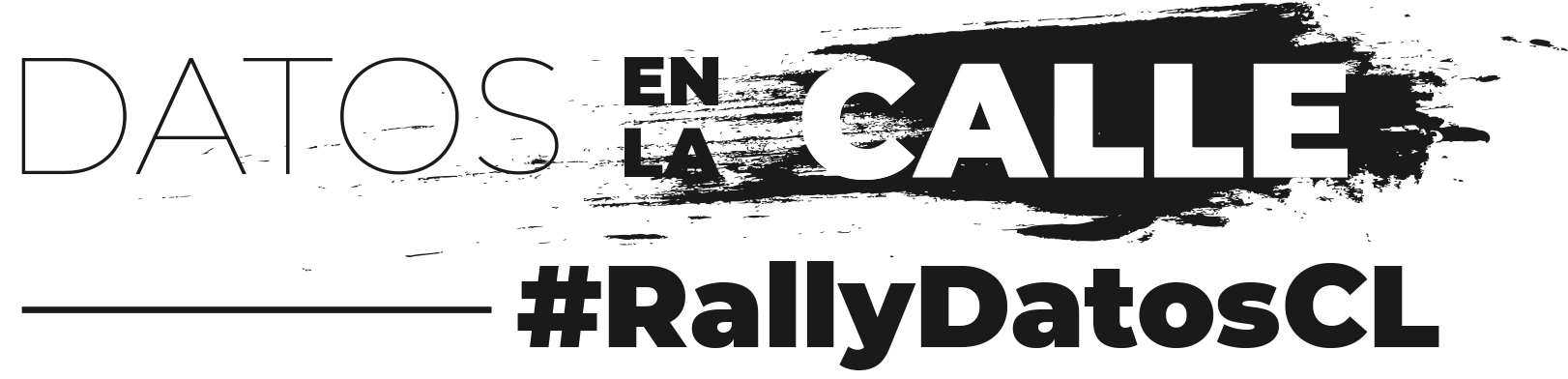 1er lugar
Publicación destacada:
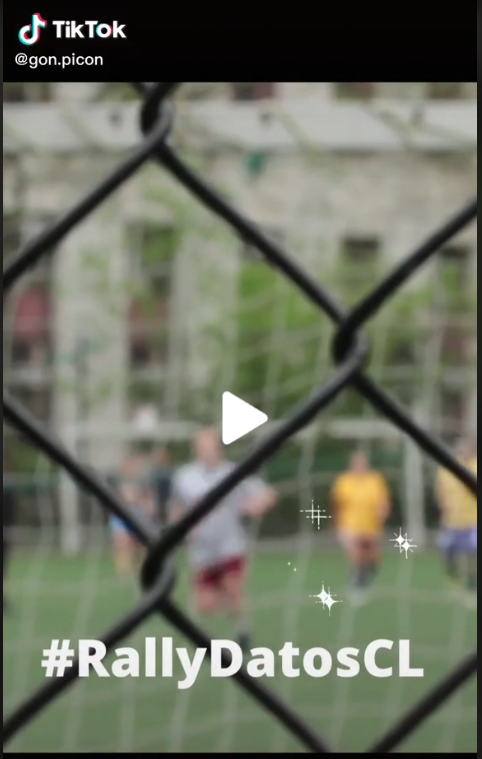 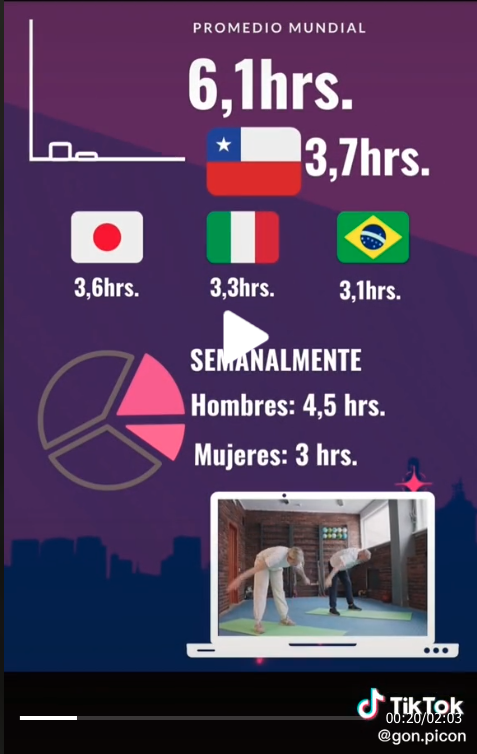 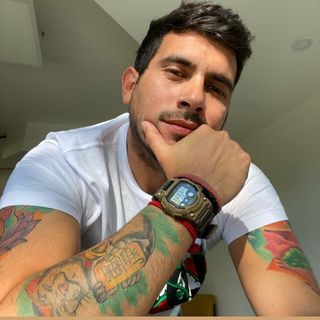 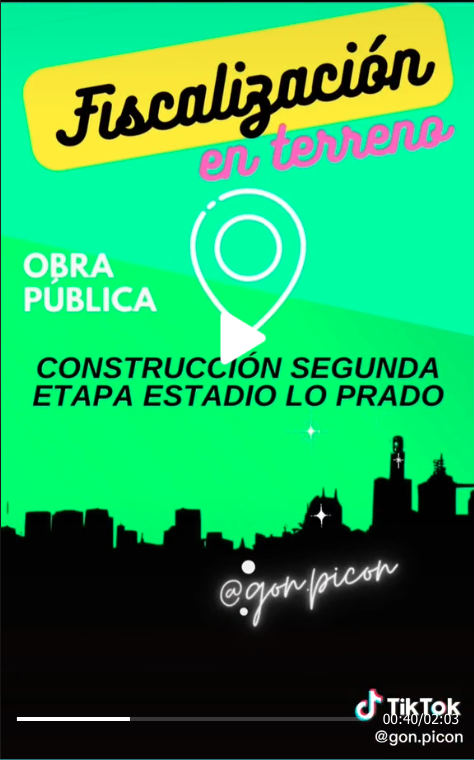 Gonzalo Picón
Tik tok: @gon.picon
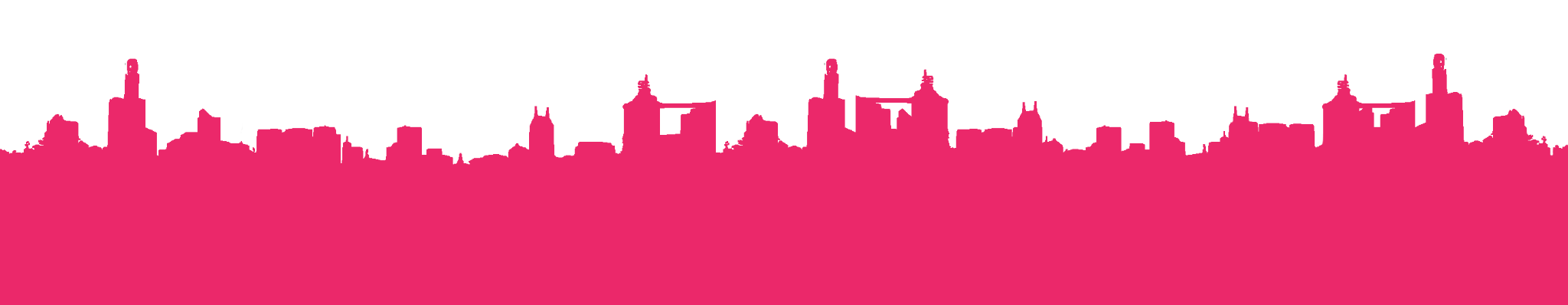 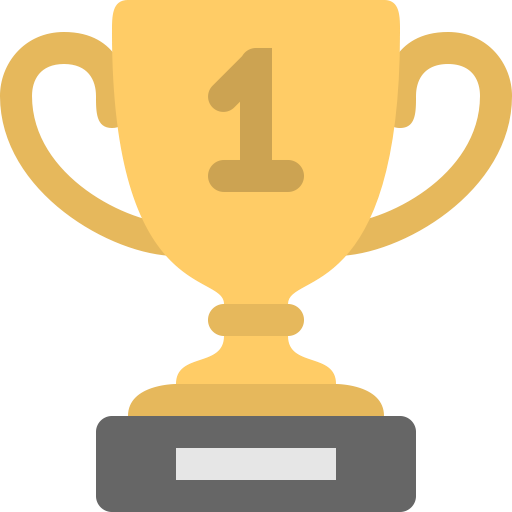 Resultados
#RallyDatosCL
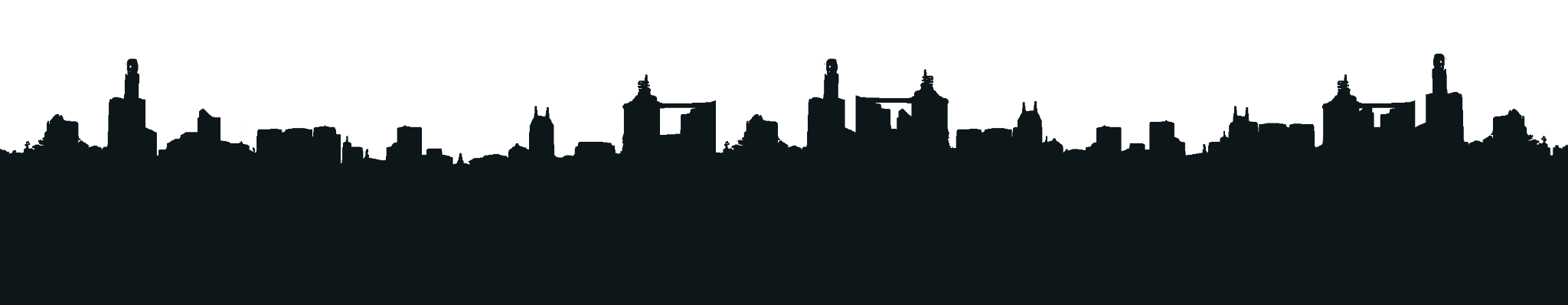 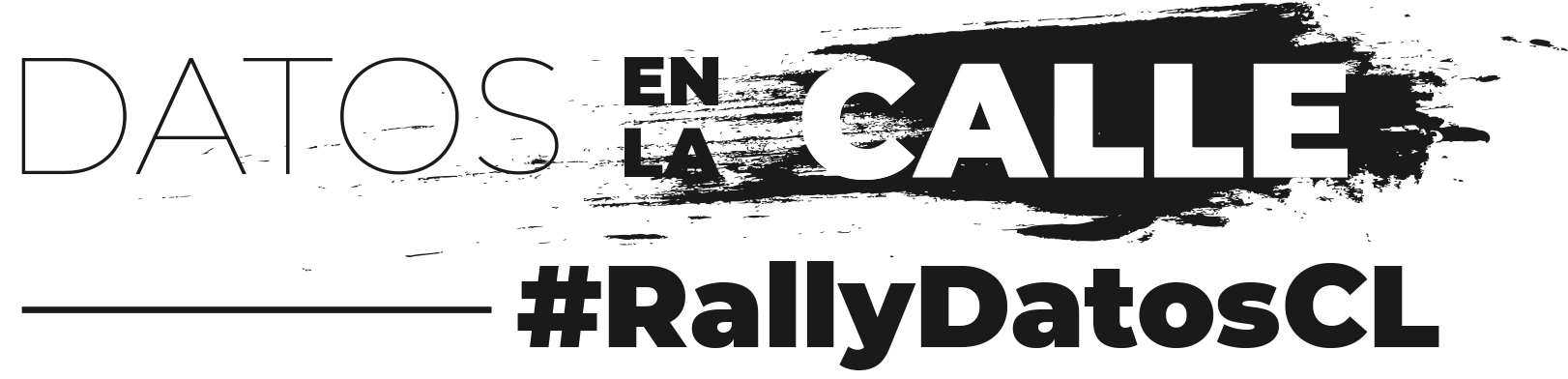 Obras que no habían iniciado sus trabajos pese a haberse cumplido la fecha de inicio registrada

Obras que no habían iniciado sus trabajos pese a haberse cumplido la fecha de inicio registrada

Obras aún no finalizadas pese a que se reportaban en los portales como concluidas.

Estados de avance reportados en las plataformas que no eran consistentes con los avances efectivos en terreno.
Resultados
#RallyDatosCL
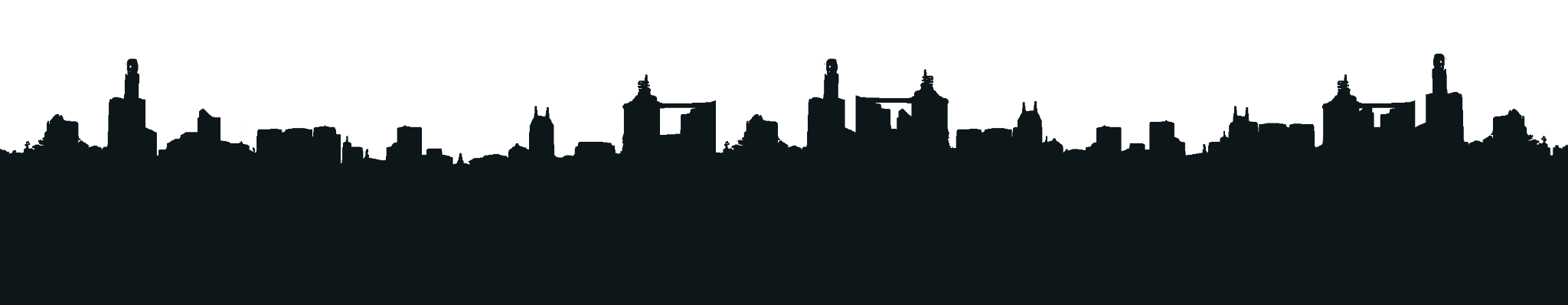 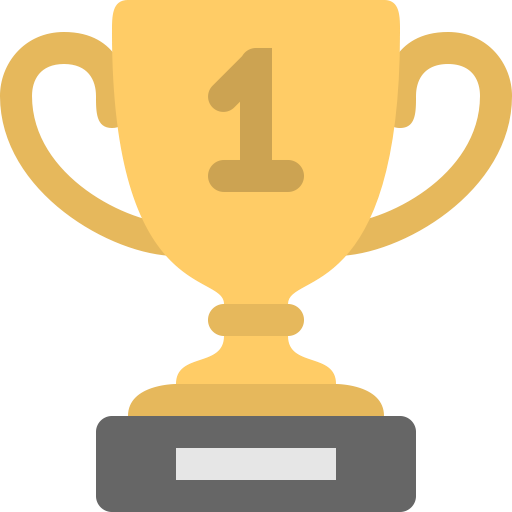 2023
#RallyDatosCL
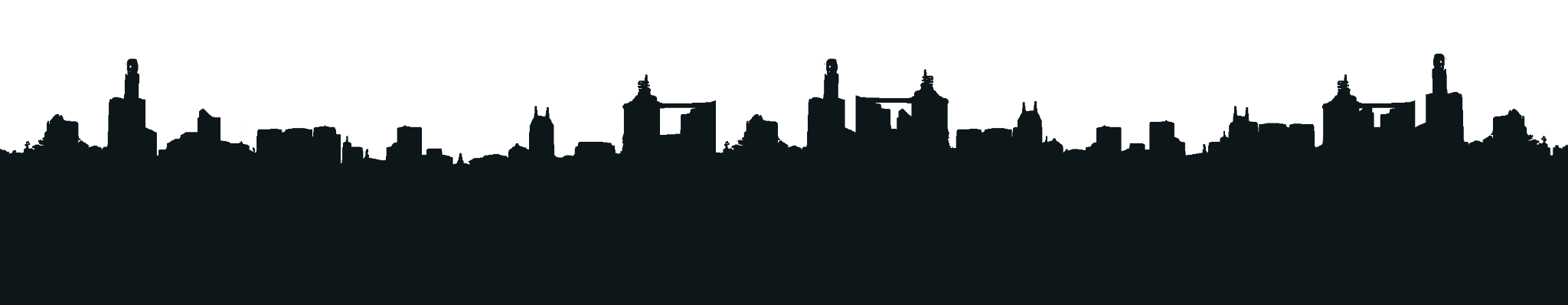 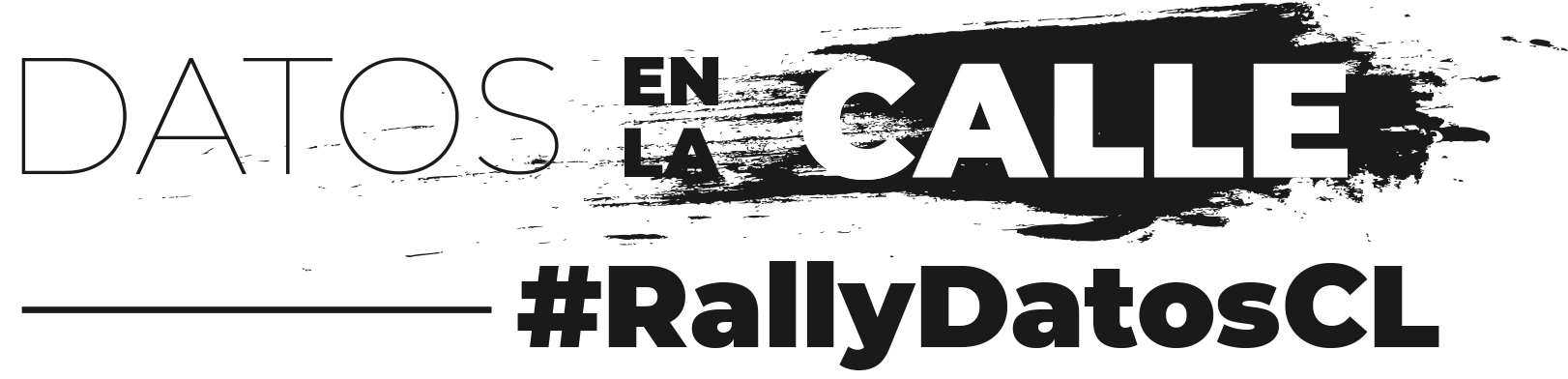 RallyDatosCL 2023
Inicio :              03-04-2023

Término:          05-05-2023

Premiaciones:  12-05-2023
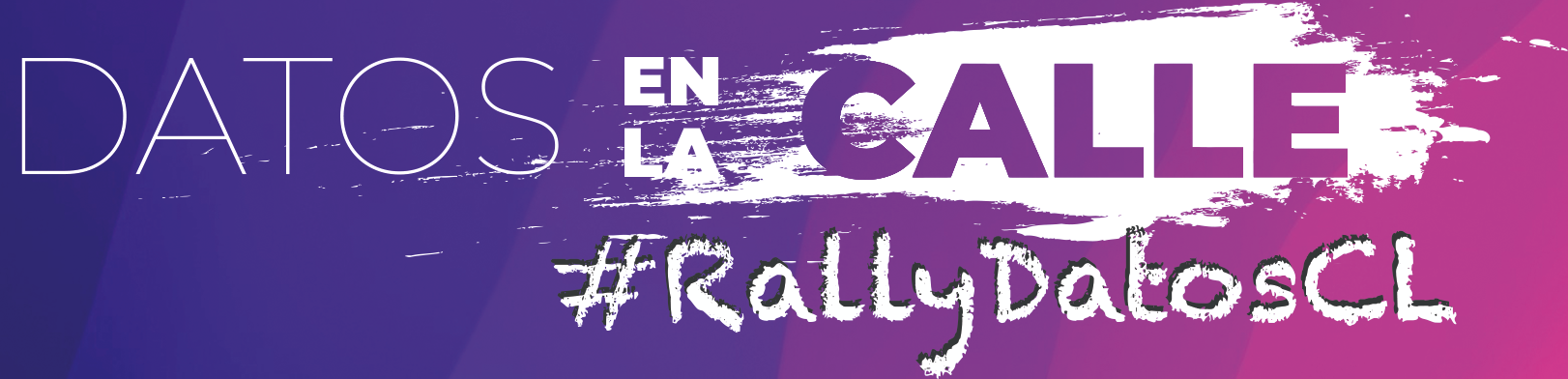 2023
#RallyDatosCL
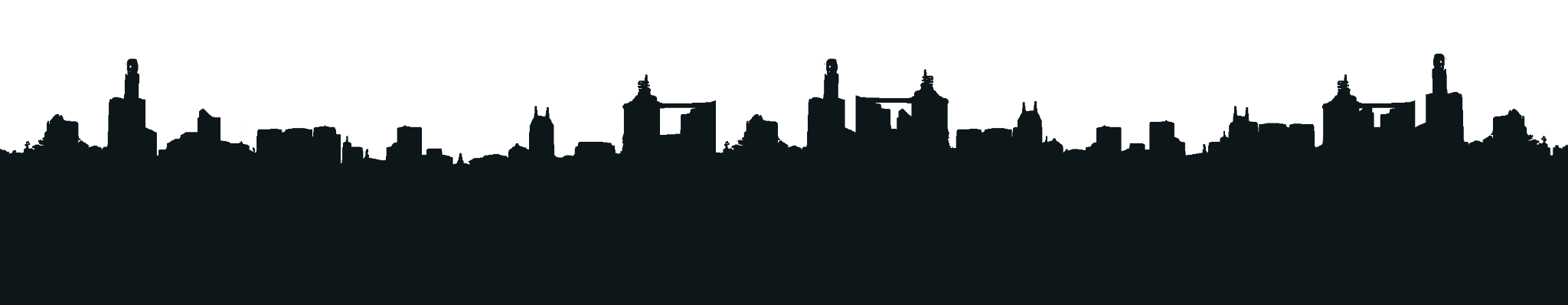 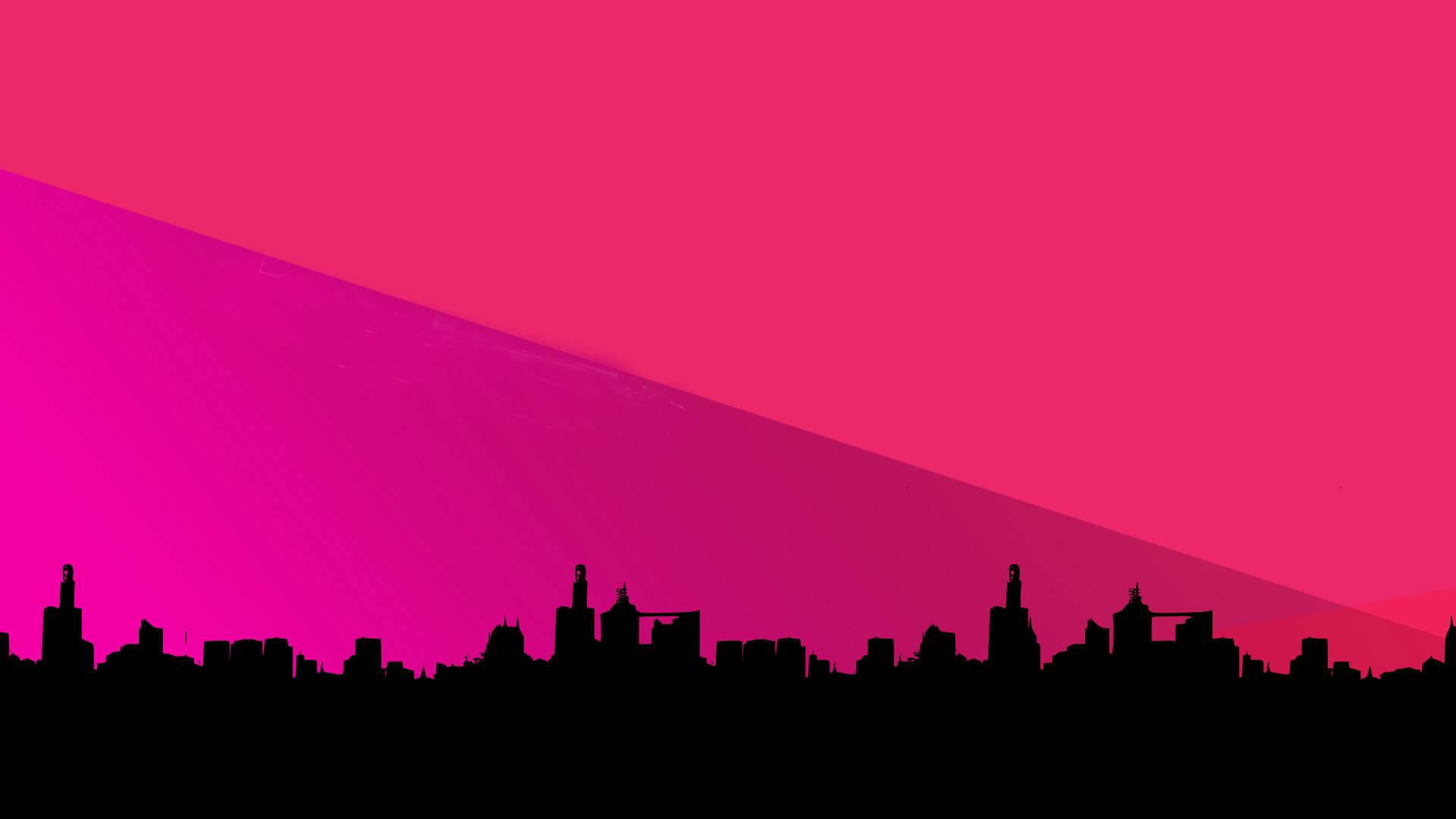 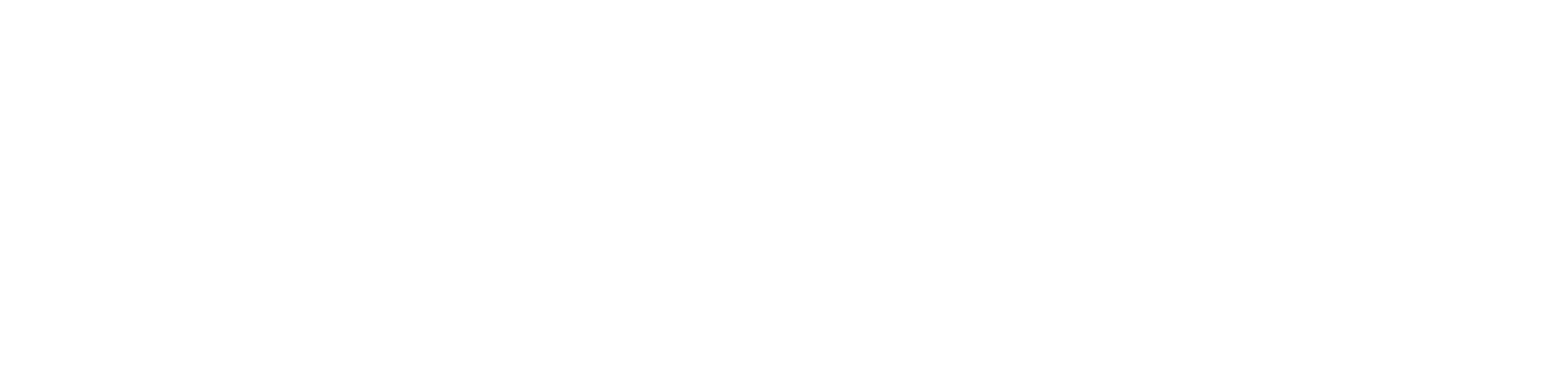 3ra versión 2022